Blame-Free Implementation Fidelity: Fixing the Weak Link in MTSS
Kim Gibbons, Ph.D.
kgibbons@umn.edu
Michigan School Psychology Association
November 8th, 2019
1
My Assumptions about This Session
Emphasis on Adult Behaviors - Implementation
Motivation is Self-Induced  
Just 90 minutes (12:30 – 2:00)
Just a Sample of Deeper Content !
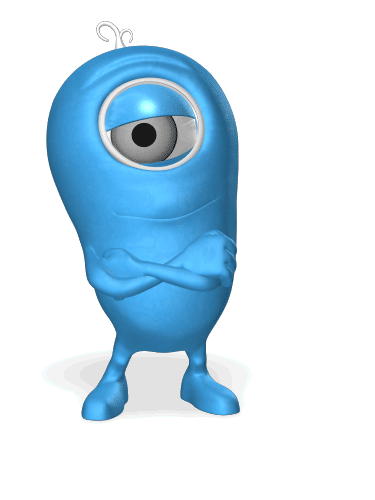 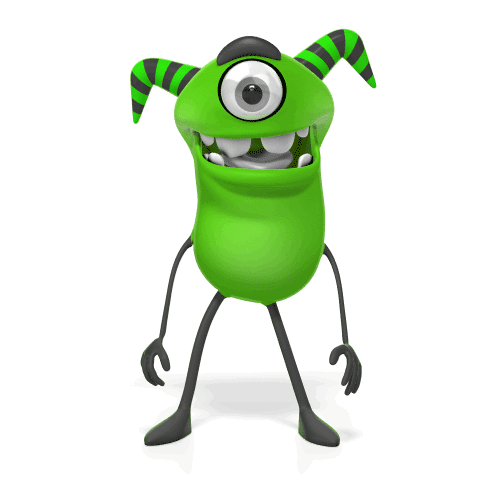 What Actions Could You Take ?
Following this Session You Could:
 Self-Assess Your Strengths in Implementing Interventions with Fidelity
 Plan a Protocol to Improve Installation of an Intervention.
Opening Activity
Introduce yourself to two people near you and tell them one question you want answered during this session and one thing you already know about the topic.
Facts about the St. Croix River Education District (SCRED)
National Recognition
Gary Germann
Pilot Site for CBM’s (1980’s)
Early Implementation of RtI (1995)
SLD Eligibility Using RtI (2005)
MN RtI Center (2007-09)
Long History of Data-Based Decision–Making
Back to Alan
Thoughts on Sustainability
It’s hard to sustain practices over time with fidelity.
MTSS is like  a recipe.  It’s not a McDonald’s ”value menu” where you like one part but not another part.
It takes time to understand it’s a system and it all interacts with each other.
You can’t pick and choose!
7 Steps to Intervention Fidelity
Sustained
Where I Plan to Take You Today !
7
6
5
Success
4
3
2
1
Coulter & Gibbons, 2017
3 Steps1. Expand Your Working Conception of Fidelity2. Carefully Design the Dosage 3. Assess Yourself to Expand Your Expertise
Big Ideas: Key Factors in Fidelity
7 Pieces Implies Fidelity is Complex
Collaborative Culture is Essential
Not Evaluation of Implementer.
Helps Everyone (Trainer to Teacher or Interventionist to Student) to Improve
Never a Punitive Exercise
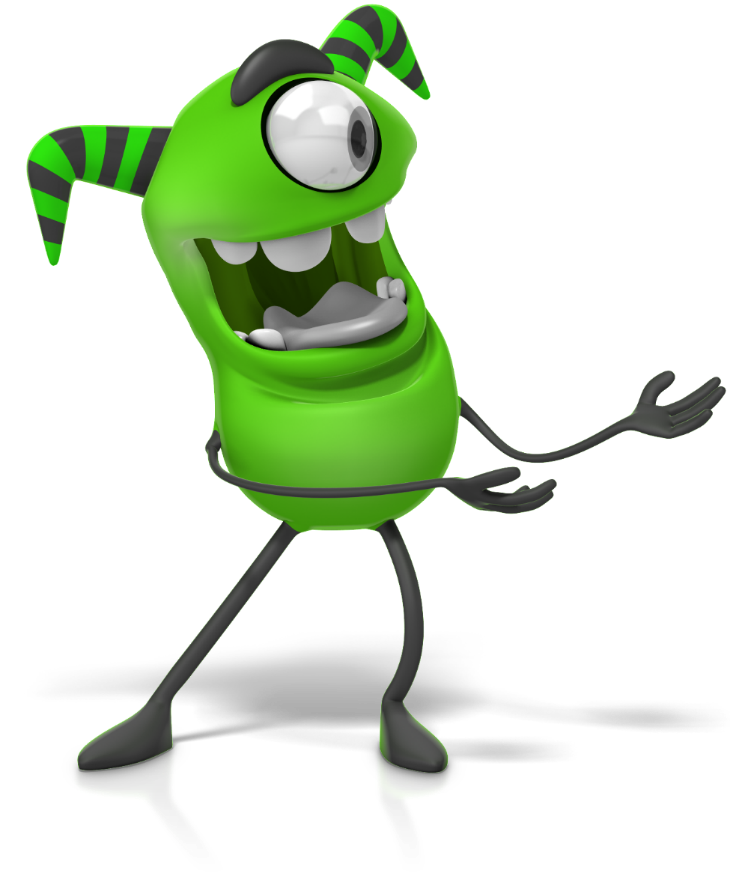 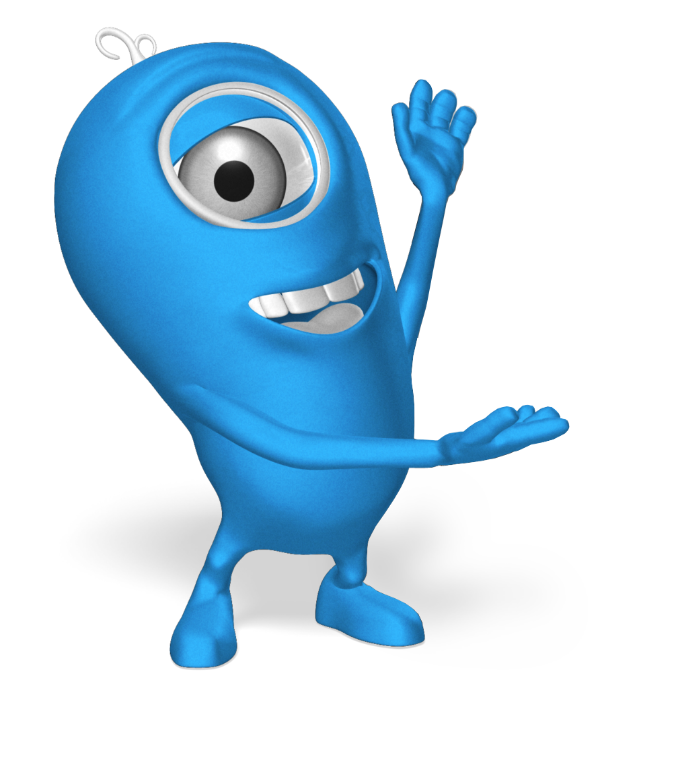 Remember: 3 Types of Available Data
Effect Data
Non-Actionable  Data
Cause Data
Adults
Kids
Teaching,
Curriculum,
Fidelity, Parental Involvement,
Leadership, Etc.
State Test Scores,
Benchmark Tests, Screening,
Progress Monitoring, etc.
Free, Reduced Lunch
Gender, Race/Ethnicity, Employment, Crime, etc.
[Speaker Notes: “In the context of schools, the essence of holistic accountability is that we must consider not only the effect variable—test scores—but also the cause variables—the indicators in teaching, curriculum, parental involvement, leadership decisions, and a host of other factors that influence student achievement.”
	
	(D. Reeves, Accountability for Learning, 2004)]
Why Measure Adult Implementation ?
Why Can Implementation be So Low?
Speculate and Give Us Some Hypotheses
14
It’s Just Too Easy to Blame Someone Else When an Intervention is Not Implemented with Fidelity
4/6/2008
Premise 1 Remember: 2 Types of Critical Data
Effect Data
Cause Data
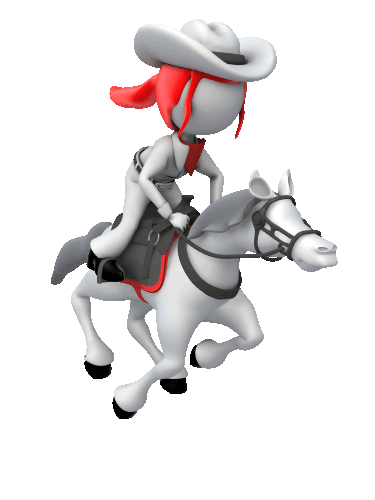 Kids
Adults
Teaching,
Curriculum,
Parental Involvement,
Leadership,
Etc.
State Test Scores
Benchmark Tests
Progress Monitoring
Here’s  Kim
[Speaker Notes: “In the context of schools, the essence of holistic accountability is that we must consider not only the effect variable—test scores—but also the cause variables—the indicators in teaching, curriculum, parental involvement, leadership decisions, and a host of other factors that influence student achievement.”
	
	(D. Reeves, Accountability for Learning, 2004)]
Think/Pair/Share
What’s Your Practical Definition of Implementation Fidelity ?
Pick a number between 1-5
# Shout Outs
[Speaker Notes: Kim comes in here]
Premise 3 - Interchangeable Terms:
Integrity
Fidelity
Procedural Reliability
Definition:
“a system of interrelated components, inc. adherence, participant responsiveness, quality of delivery,” ... Leading to Implementation as Intended by the Supporting Evidence
(Edmunds et al., 2016)
Key #1Expand Your Working Conception of Fidelity
7 Steps to Intervention Fidelity
Need Well-Defined: Specificity Operationalized
Need
Coulter & Gibbons, 2017
Solutionitis
JUMP
Quickly on a solution before understanding the problem.
Solutionitis
Research Base.
Ideas move quickly
Lack
Popular
Ideas become the new hammer.
Hot
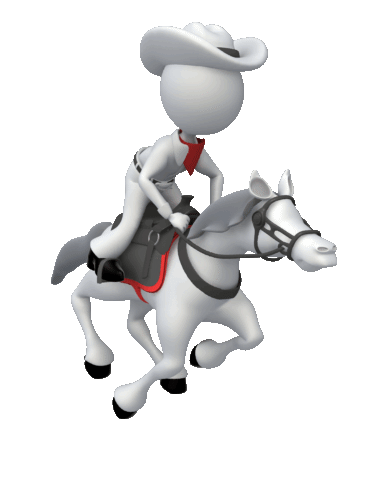 Need Well-Defined
Student Need Operationalized
Actionable Definition
Can be Linked to Evidence-Based Interventions
Back to Alan
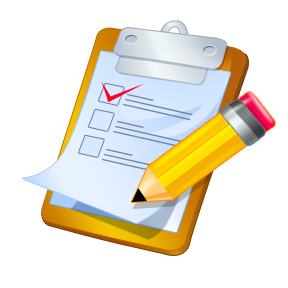 “A Problem Well-Put, is Half-Solved.” John Dewey
Coulter & Gibbons, 2017
Need Well-Defined?
Only 45% of first graders have met the fall literacy benchmarks. It is expected that 80% of students will reach benchmarks.
Because they have not yet mastered letter sound correspondence and blending sounds to make words. 
Intervention – PALS classwide, Phonics program small group
7 Steps to Intervention Fidelity
Evidence-Based & Linked to Need
Inter-vention
Need
Coulter & Gibbons, 2017
Program Specificity
Note: Fidelity Hard to Measure if the Intervention is Not Well-Defined!
Intervention Meets Criteria for Evidence-Based
Current Intervention Inventory?
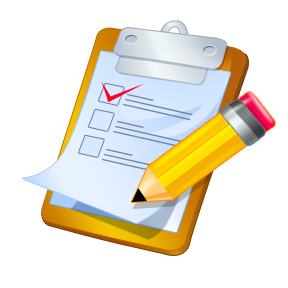 Coulter & Gibbons, 2017
[Speaker Notes: Activity 4.2 (Stages): “Exploring” with the Initiative Inventory
Resource Type: Activities
Tags: Stages, Module 4: Stages
Author: SISEP
Date: November, 2017
Before starting “something new,” it’s important to review what already exists and how your state, region or district is using existing resources. This Exploration Stage activity can help delineate how much is already being asked of staff, and determine if the “new” will fit with the “existing.” The NIRN Initiative Inventory Process Tool is available to assist teams with developing a plan for completing the NIRN Initiative Inventory. 
Resource File(s): NIRN Initiative Inventory.docx
NIRN Initiative Inventory Process Tool.docx]
National Center on Intensive Intervention
Evidence-Based Practice/ Intervention
What is an E-B Practice/Intervention? Really ?
“Evidence Based” & ESSA
Appears 58 times in ESSA
Governs Use of Funds & Selection of Interventions
Note: Variation in How Levels of Evidence are Applied & When States & Districts Elect to Use Specific Funds to Support an Intervention or Strategy
[Speaker Notes: ESSA Provisions are a Key Element of ESSA

ESSA was mostly designed to fix NCLB, but the law also shifts significant authority back to sates and districts in how they design their education systems, including: 

High expectations for all students 
Transparent reporting of robust data 
Use of evidence, evaluation and continuous improvement 
50+ evidence provisions in the law]
What is an Evidence-Based Practice ?
Evaluating Progress & Adjusting
Implementing E-B P in Context
Selecting Evidence-Based Practice
Actionable
Problem
Coulter & Gibbons, 2017
Think/Pair/Share
What’s a Practical Definition of Evidence-Based Practice?
Put Simply
What Works ?
For Whom ? &
Under What Set of Conditions ?
So, What is Evidence-Based (in Law) ?
Unpacking Definition of “Evidenced-Based” in ESSA
But That’s Just the 1st Decision
[Speaker Notes: ESSA's definition of "evidence-based" includes 4 levels of evidence. Together, they create a structure of increasingly strong evidence.
The top 3 levels require findings of a statistically significant effect on improving student outcomes or other relevant outcomes. 
The 4th level of evidence in the definition is designed for ideas that do not yet have an evidence base qualifying for the top 3 levels. 
Issues to consider: 
ESSA does not itself clarify the meaning of all the terms in its definition of "evidence-based" (e.g., "well-implemented" or "correlational").
States and districts may consider other aspects of evidence beyond what is in the definition (e.g., effect size considering sample size and type of study).
ESSA does not itself clarify the meaning of all the terms in its definition of "evidence-based" (e.g., "high-quality research," "is likely to," or "ongoing efforts to examine the effects.]
Find the Overlap
Best Available Research Evidence
Classroom & Organizational Context
Decision to Select
Student Characteristics, Geography, Values, Preferences
Resources, inc. Practitioner Expertise
Kim’s Top 5
14+ Sources of Evidence-Based Practices
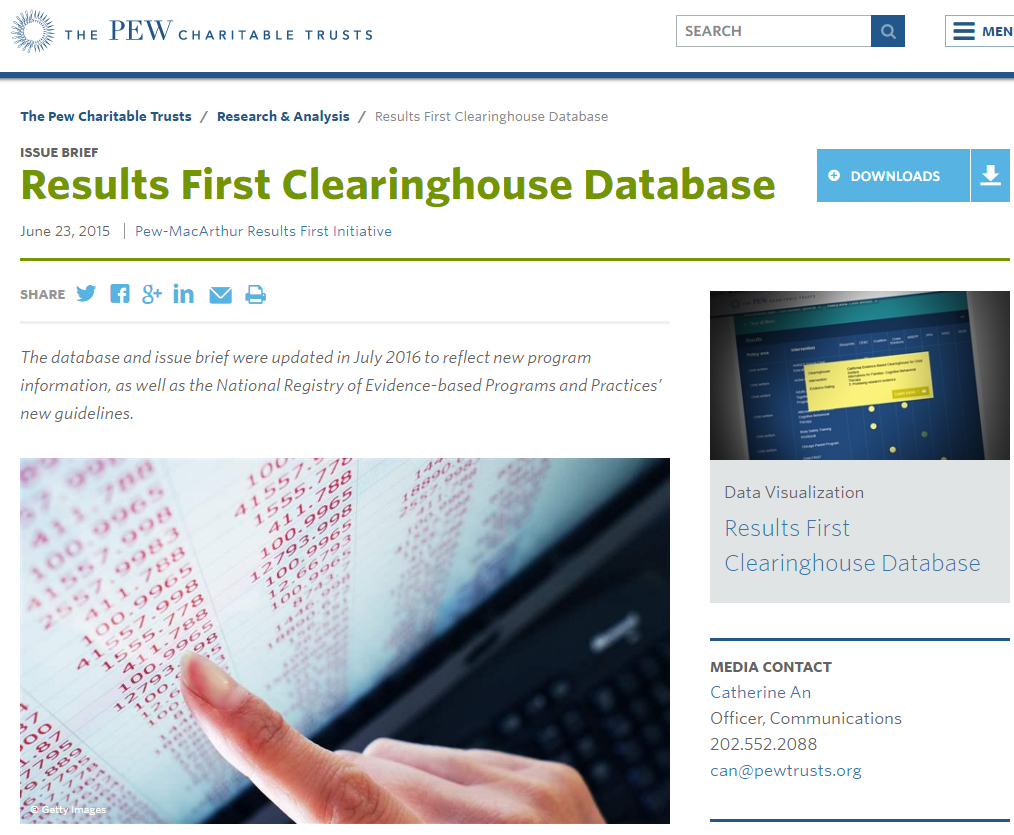 #1
“To address the challenges posed by the existence of multiple clearinghouses, the Results First Clearinghouse Database has compiled information from eight clearinghouses in one place, reconciled the different systems and vocabularies, and provided the data in a clear, accessible format.”
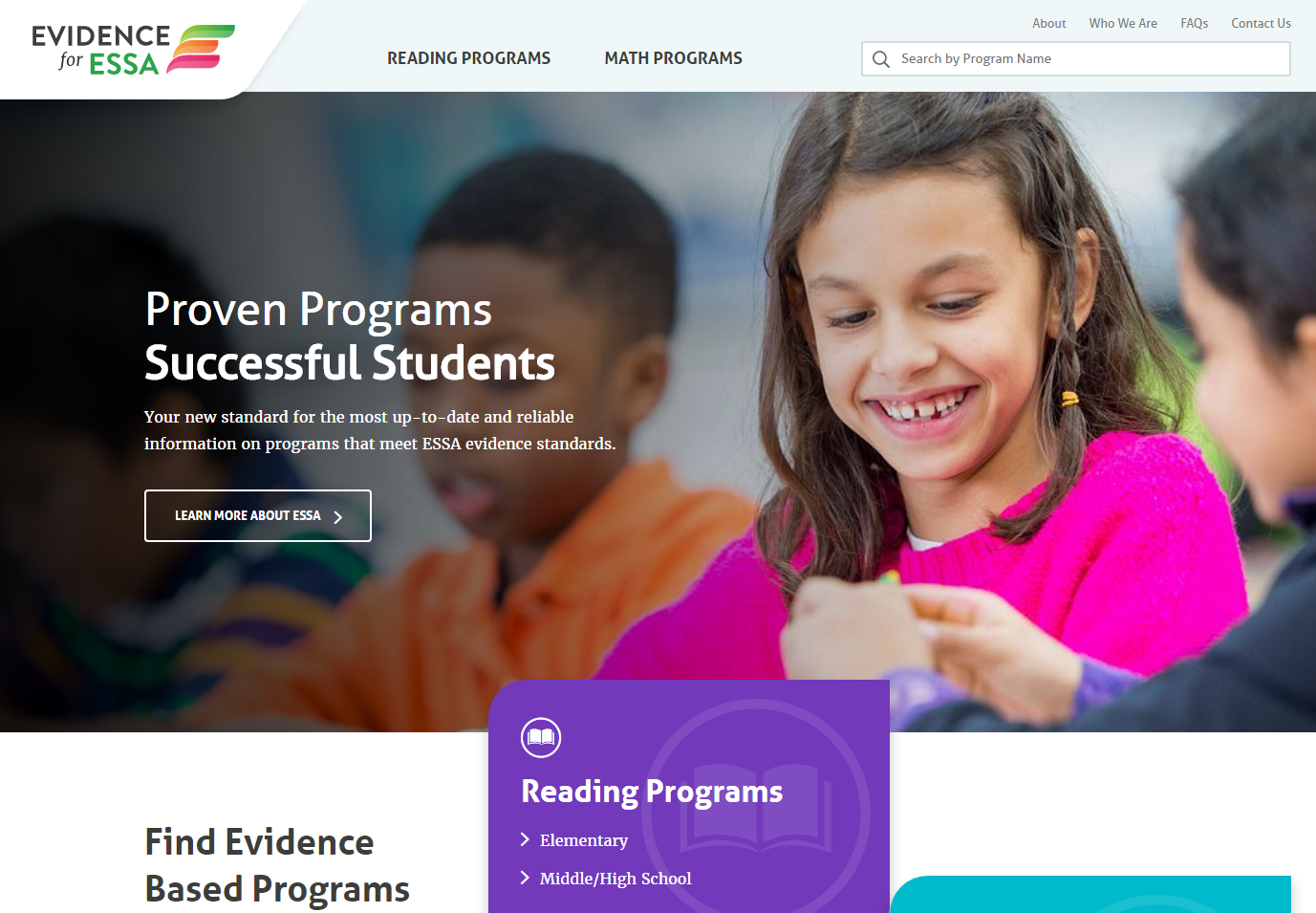 #2
https://www.evidenceforessa.org/
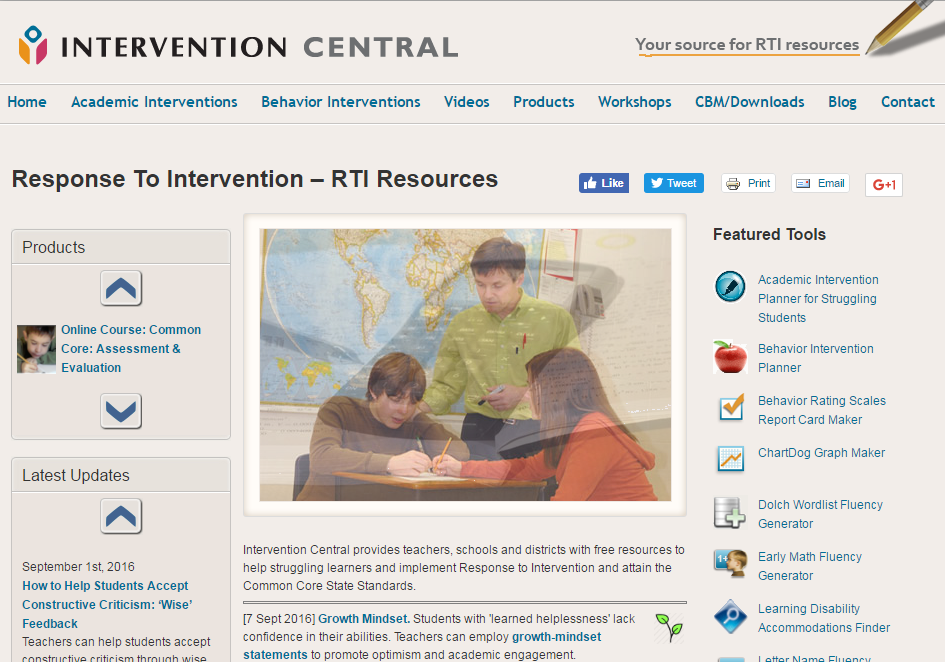 #5
[Speaker Notes: http://www.interventioncentral.org/]
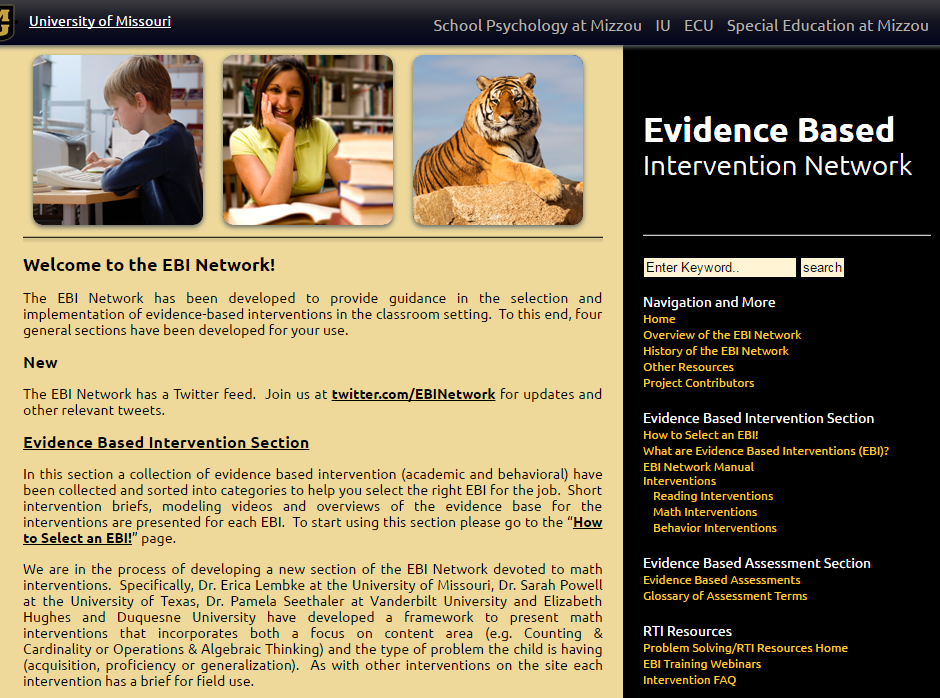 #6
[Speaker Notes: http://ebi.missouri.edu/]
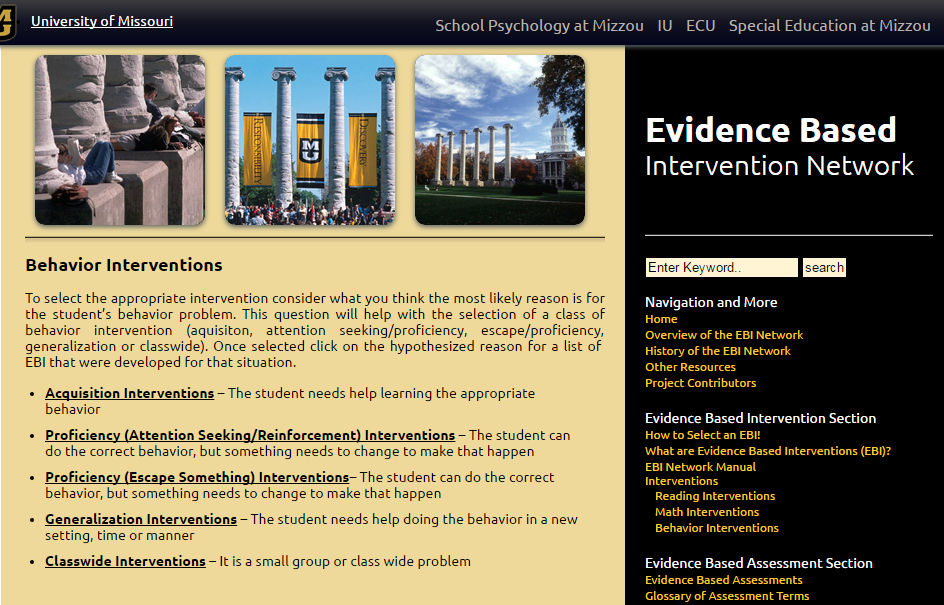 http://ebi.missouri.edu/?page_id=227
[Speaker Notes: http://ebi.missouri.edu/?page_id=227]
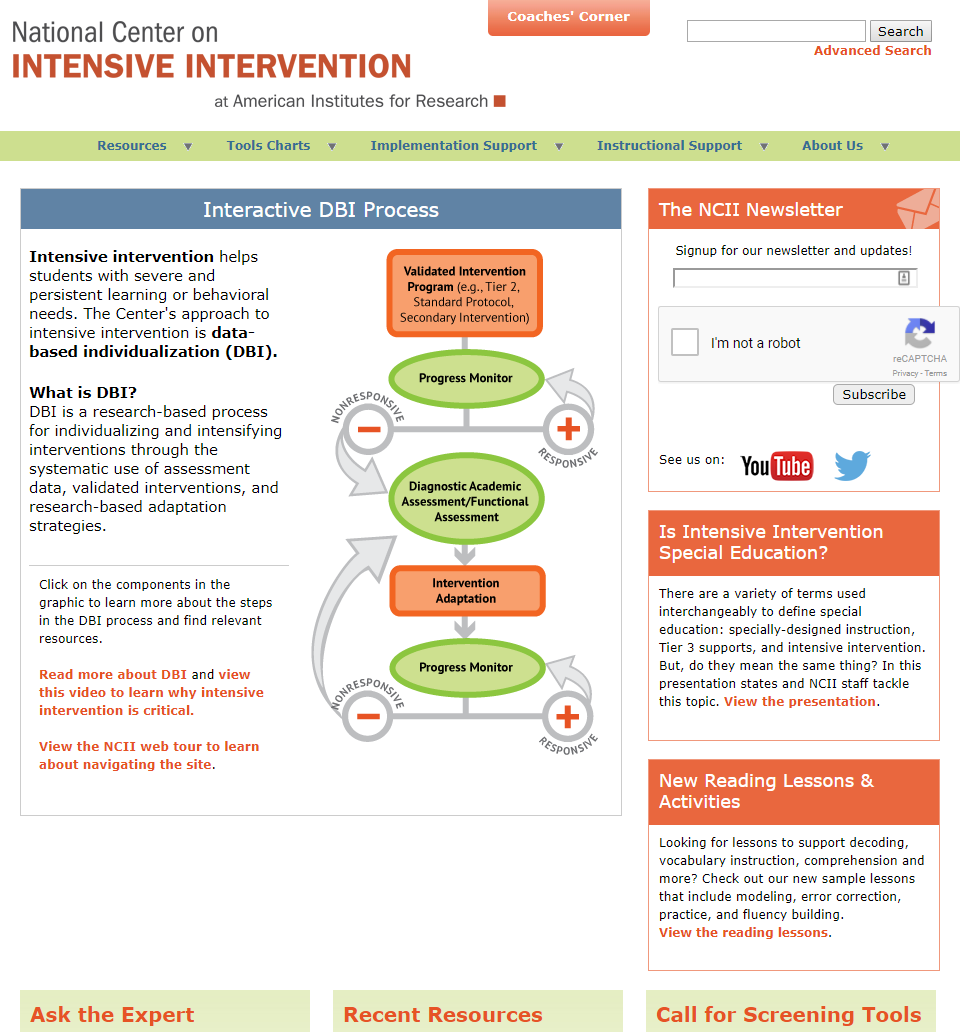 #7
Academic Interventions Tools Chart
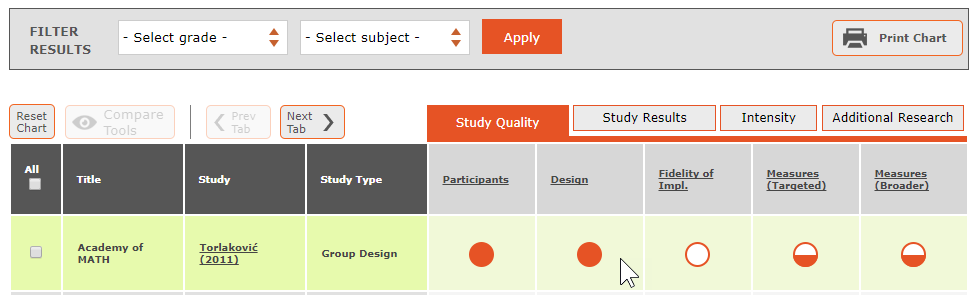 Study Quality, ratings from NCII TRC
Study Results, Info on results studies. 
Intensity, info on implementation as an intensive intervention. 
Additional Research, info on other studies & reviews
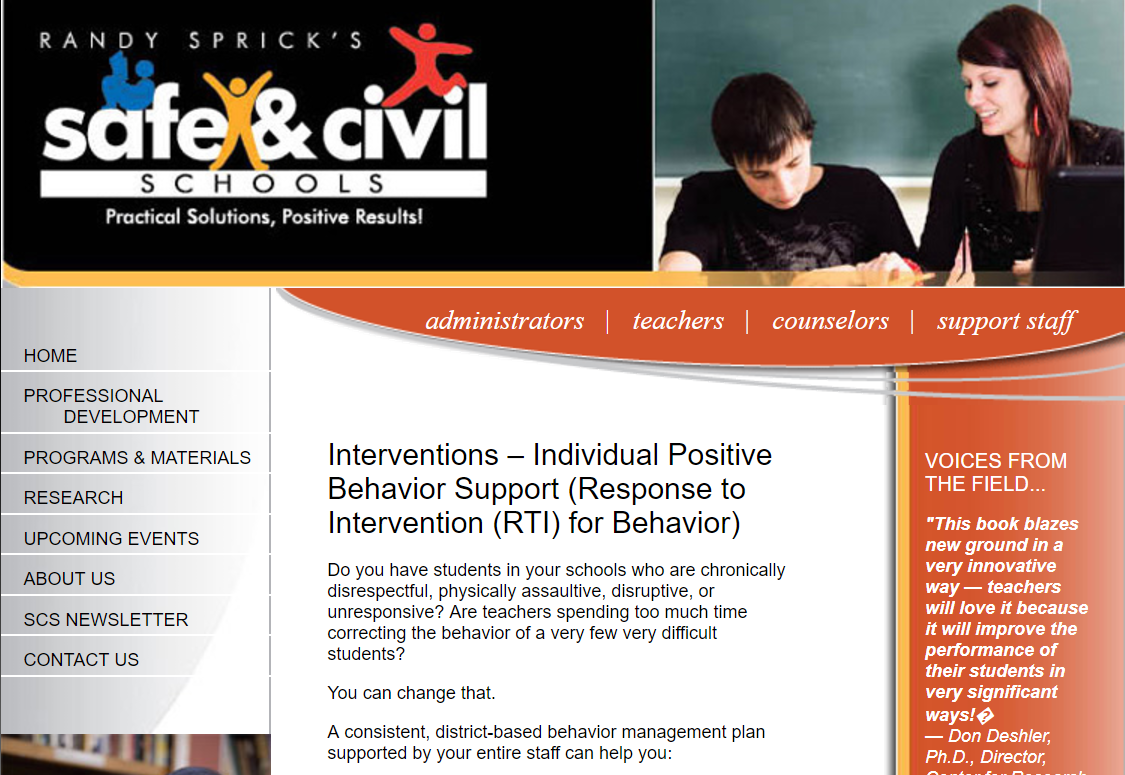 http://www.safeandcivilschools.com/services/individual_ student.php
#8
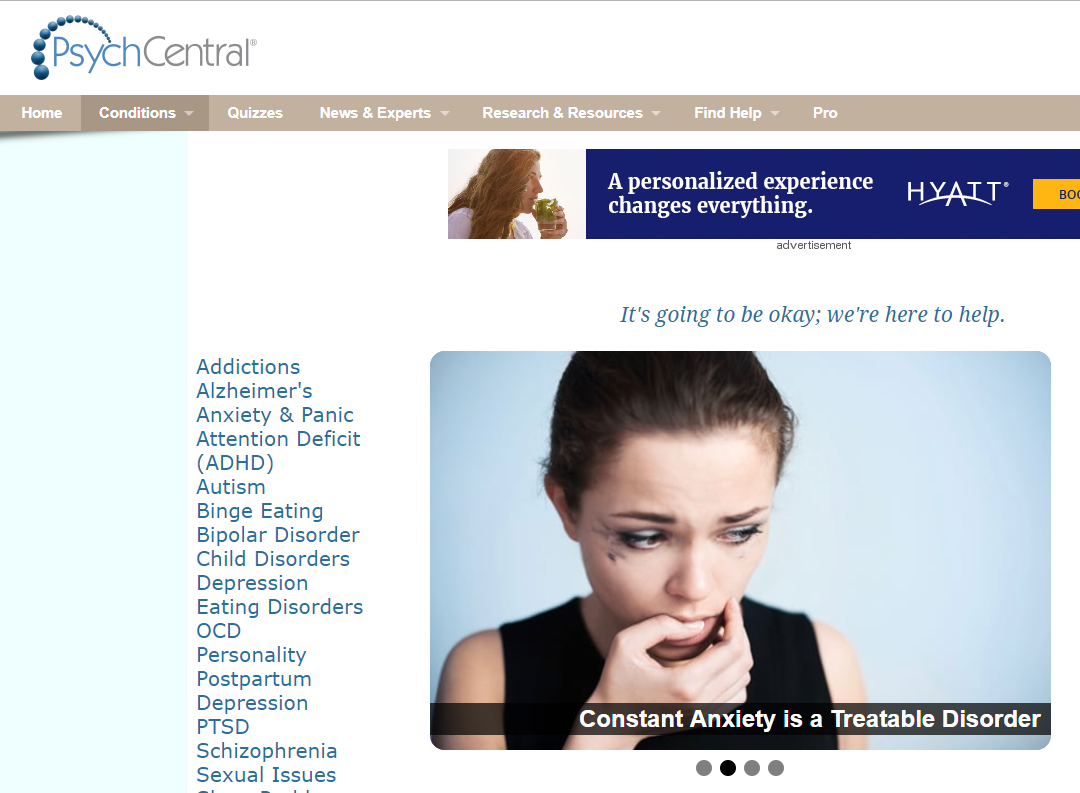 #9
https://psychcentral.com/
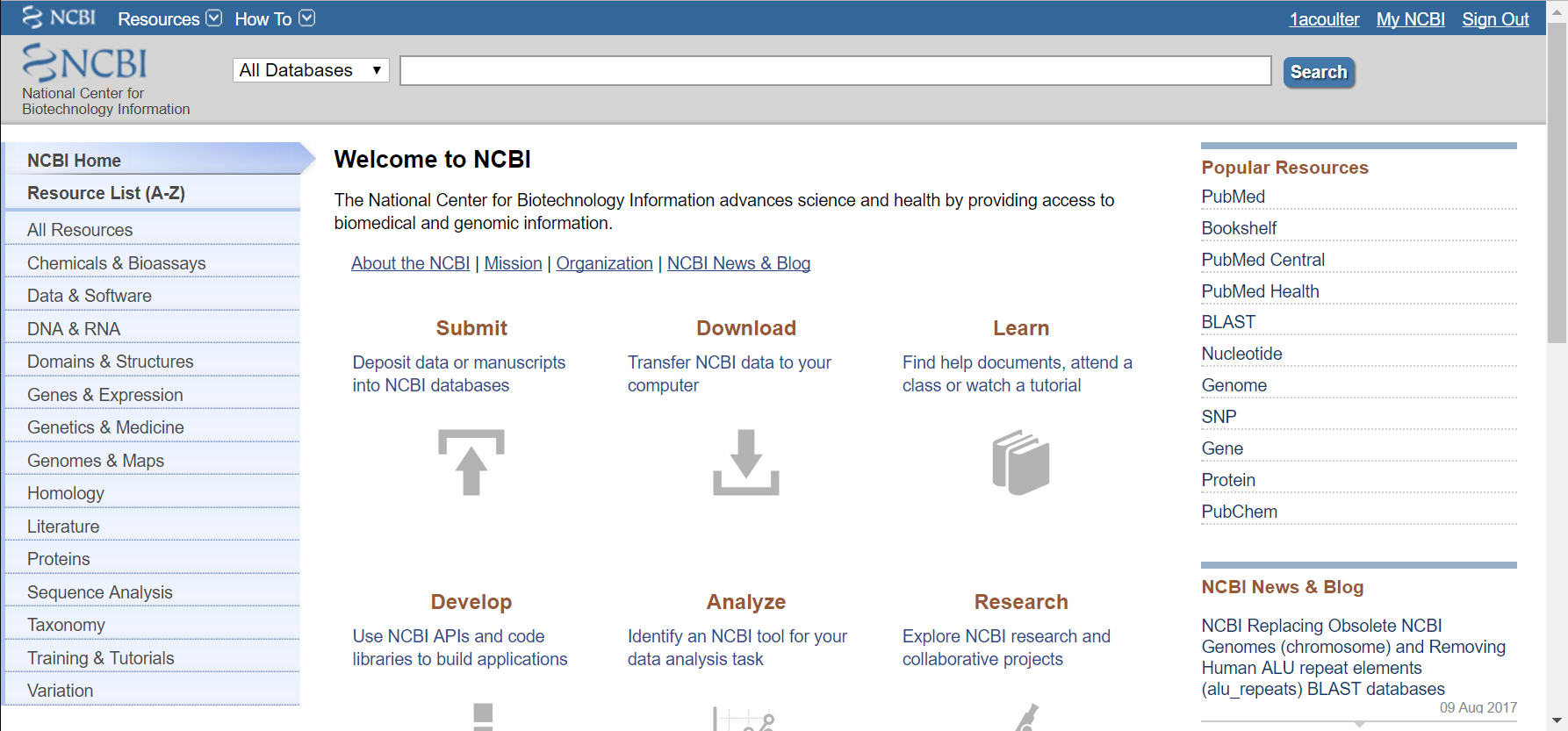 #10
https://www.ncbi.nlm.nih.gov/
Research Database on Interventions
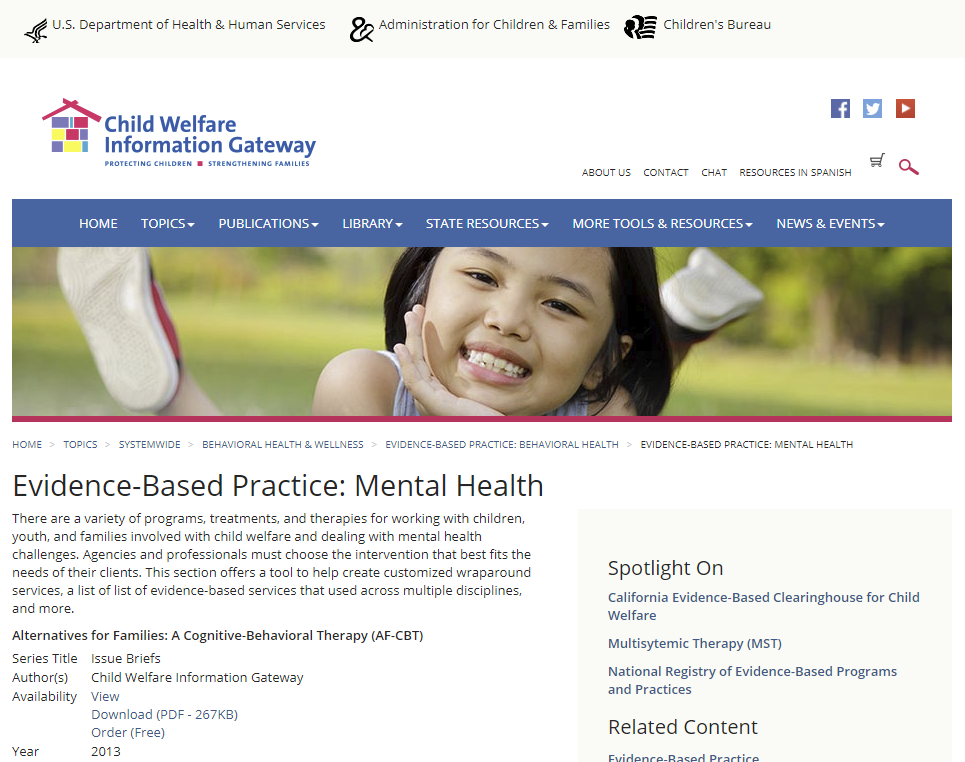 https://www.childwelfare.gov/topics/systemwide/bhw/ebp/mh/
#11
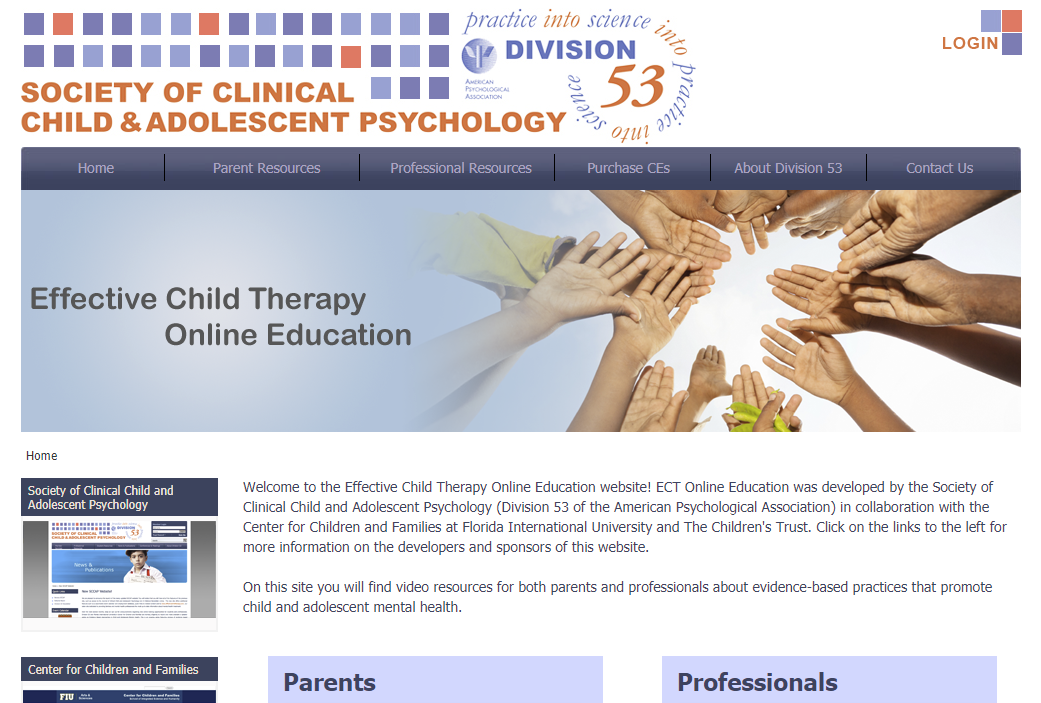 #12
http://effectivechildtherapy.fiu.edu/
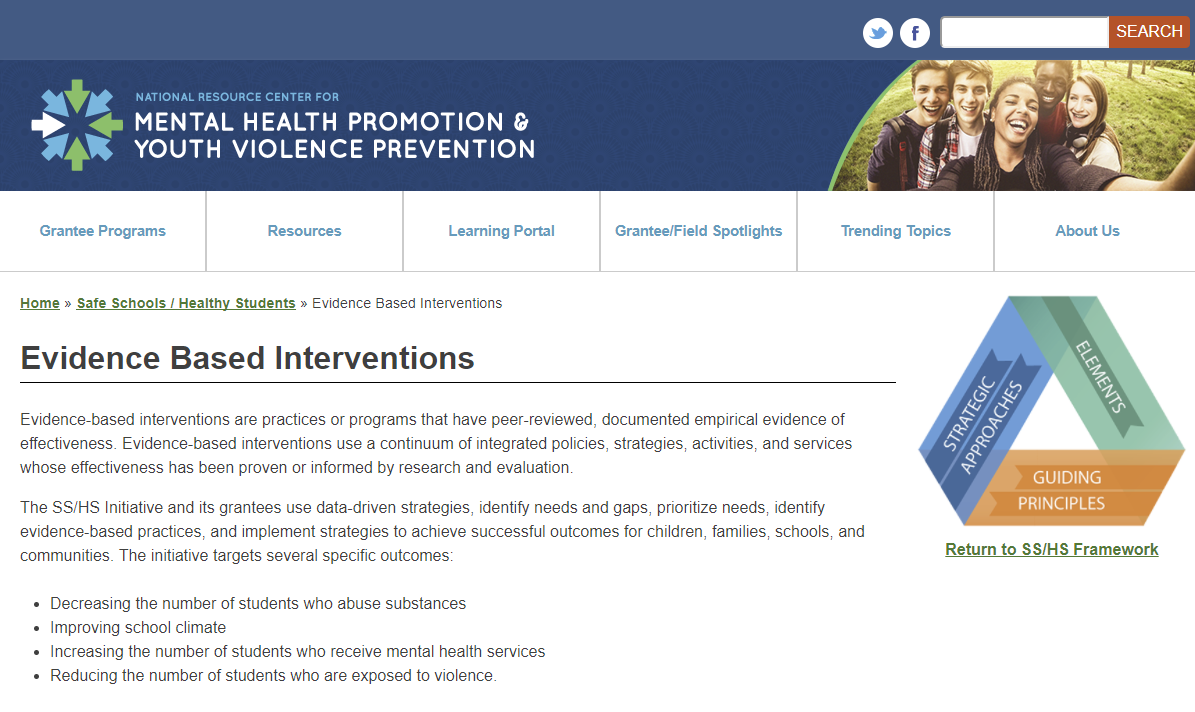 https://healthysafechildren.org/topics/evidence-based-interventions
#13
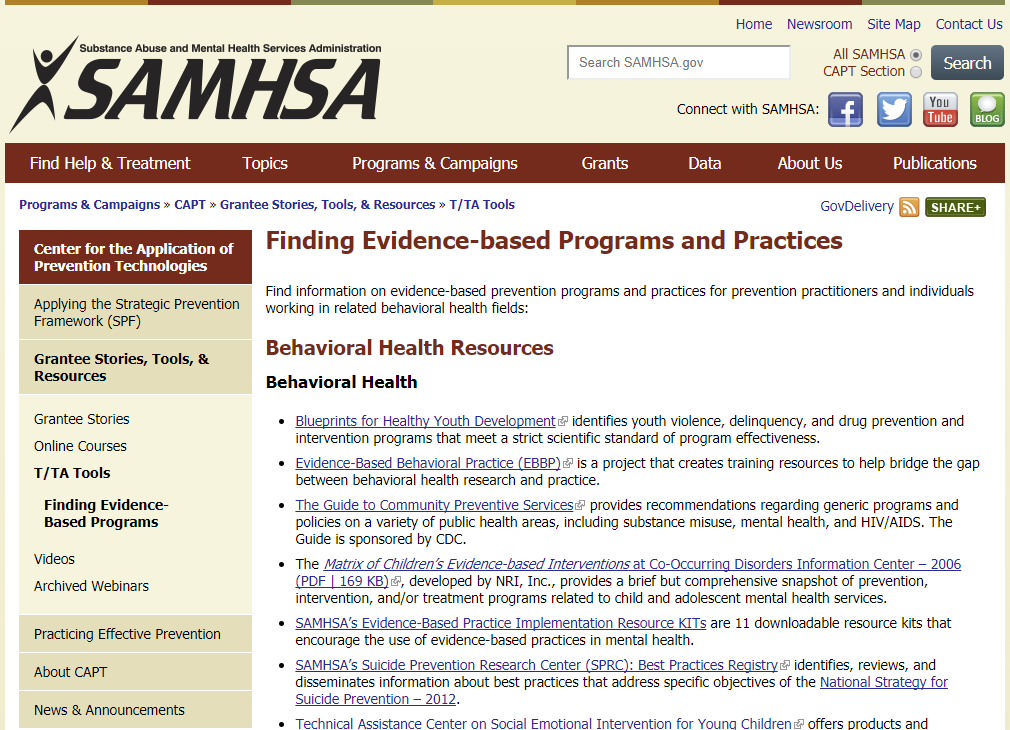 #14
https://www.samhsa.gov/capt/tools-learning-resources/finding-evidence-based-programs
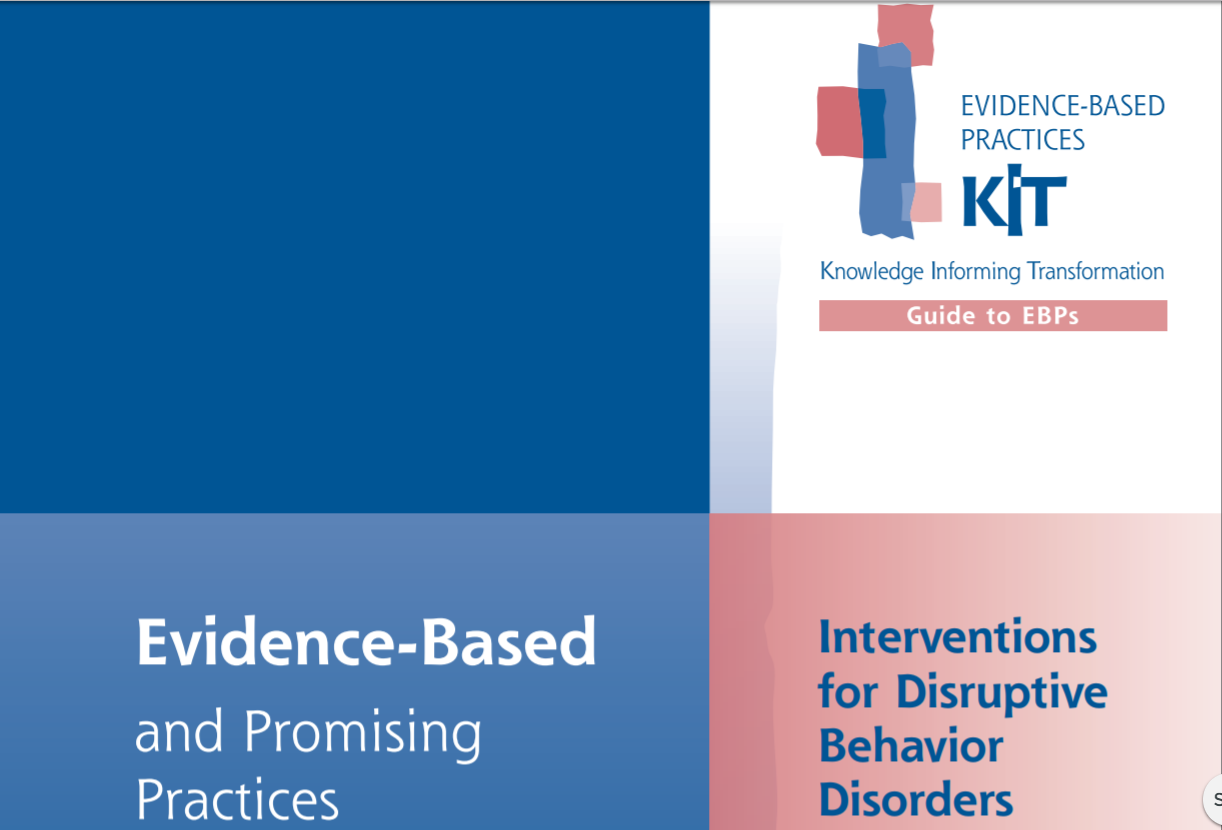 #15
https://store.samhsa.gov/shin/content/SMA11-4634CD-DVD/EBPsPromisingPractices-IDBD.pdf
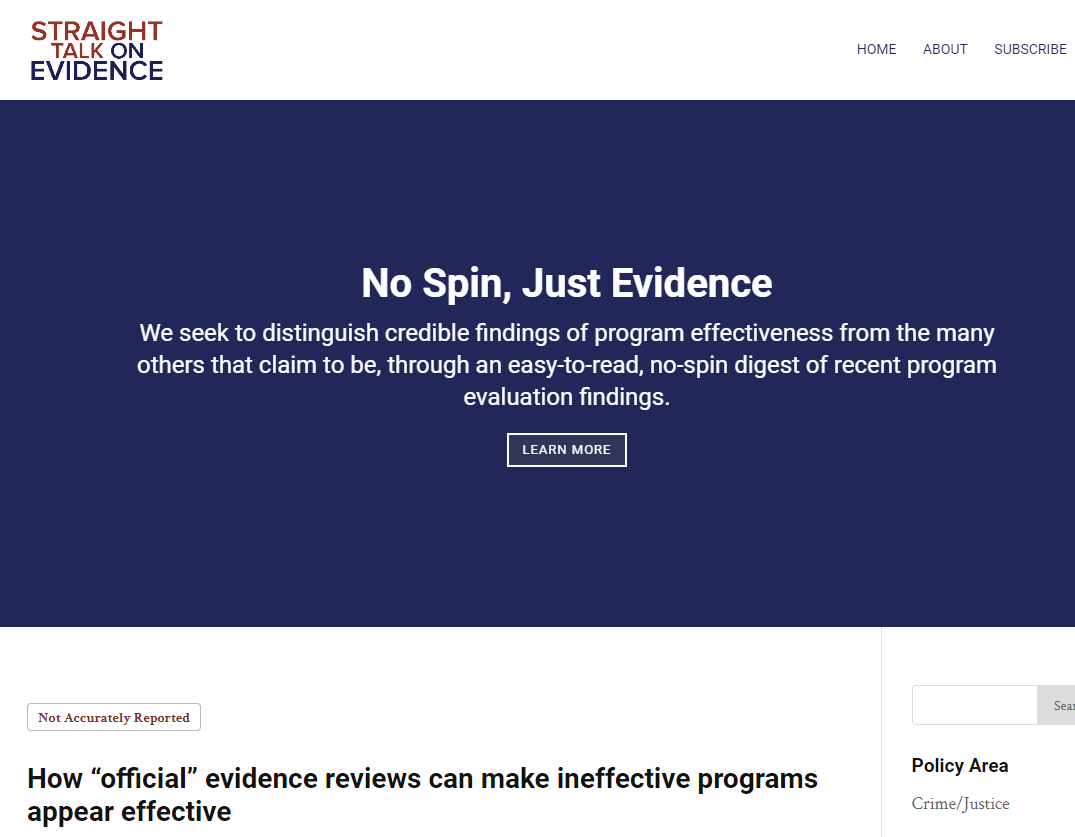 #16
Others You Use ?
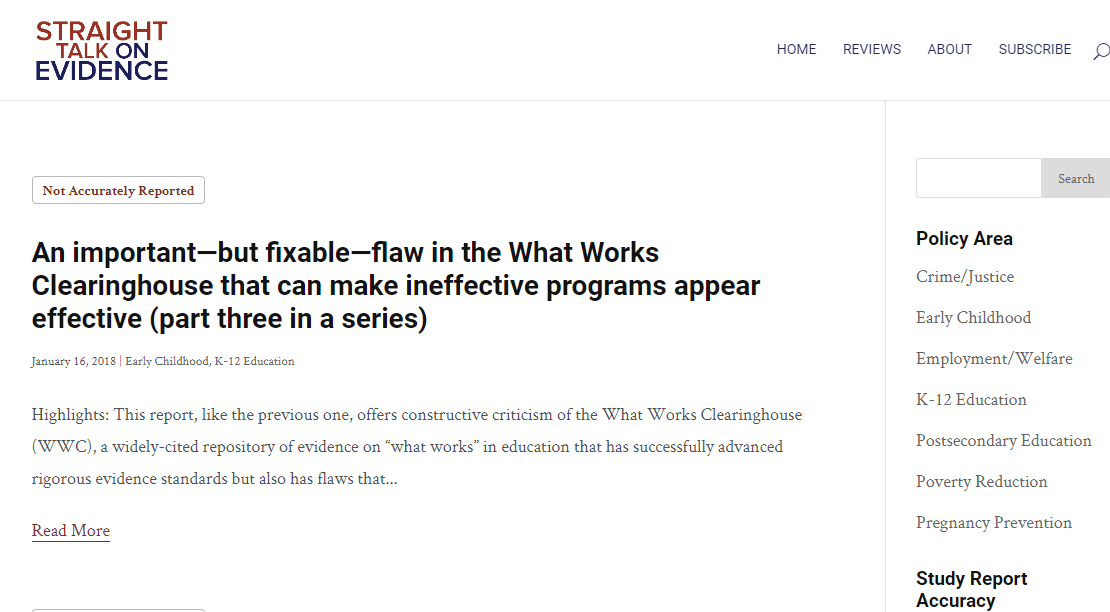 http://www.straighttalkonevidence.org/category/k-12-education/
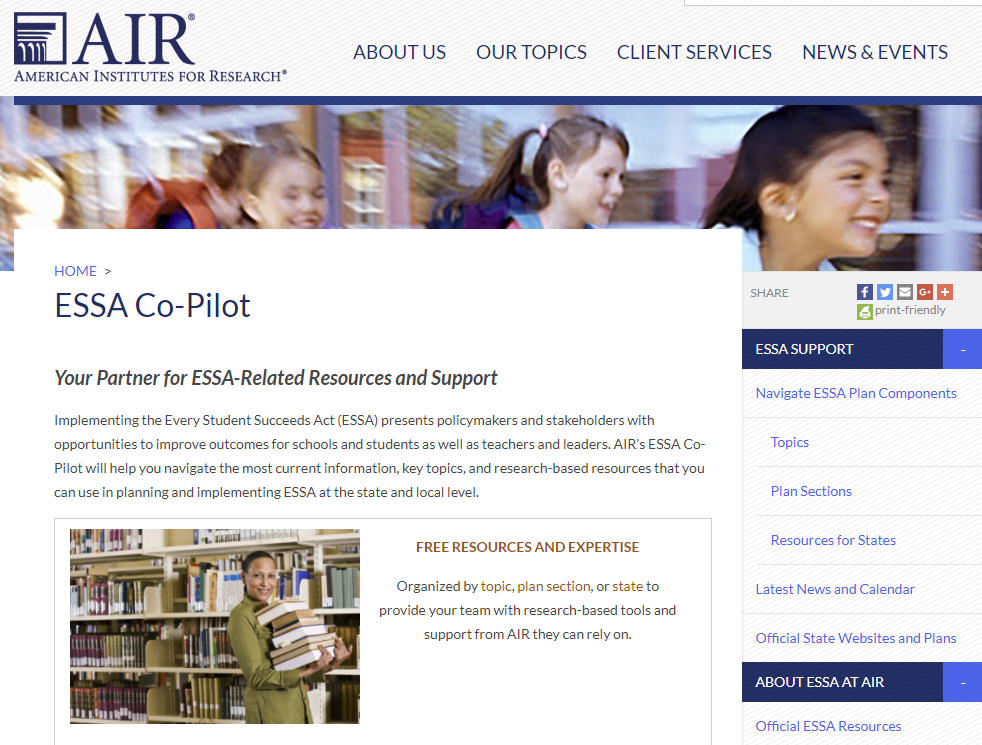 General Resource on ESSA
http://www.air.org/page/essa-co-pilot
Activity
Stand up and tell the person next to you two important things you have learned so far!
Careful !
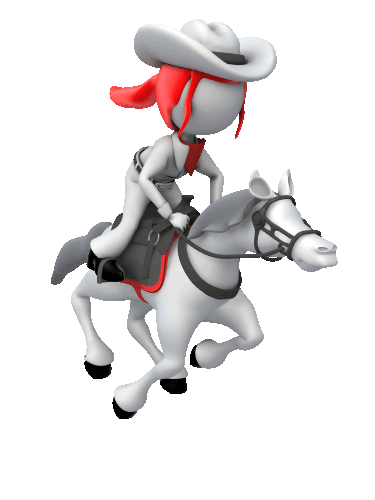 Here’s  Kim
Too Many Interventions ?What’s Your Capacity to Implement ?
7 Steps to Intervention Fidelity
Interventionist Engaged: Acceptable & Committed
Interventionist Engaged: Acceptable & Committed
Engag-ed
Inter-vention
Need
Coulter & Gibbons, 2017
Interventionist Engagement
Interventionist Engagement
Acceptable/Feasible to Interventionist
Easy to implement
Positive
Perceived Effectiveness
Compatible with Instructional Environment
Try IAM (Implementation Acceptability Measure) or IRP (Intervention Rating Profile)
Acceptability
Appropriateness
Feasibility
Coulter & Gibbons, 2017
Test Drive to Reduce Resistance
Teachers who were Resistant to Implementing New strategies  
Implemented w/ Higher Rates of Fidelity when
Able to “Test Drive” Several Strategies  & Select One Found Most Acceptable.
Higher Levels of Implementation Fidelity Associated w/Increased Student Engaged Time.
Dart et al., 2012
[Speaker Notes: Dart et al., 2012, Test driving interventions to increase treatment integrity and student outcomes]
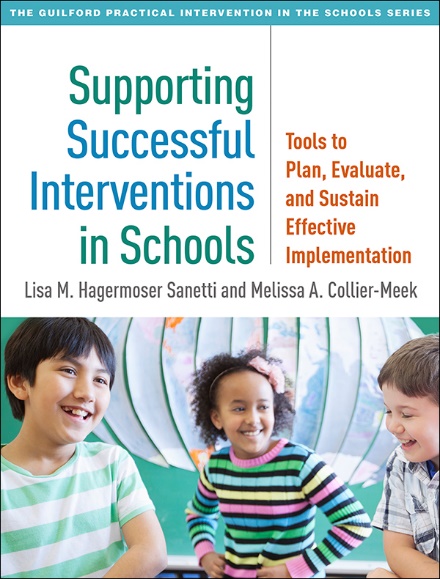 Check Out This Valuable Resource for E-B Practices in Interventionist Engagement
Think/Pair/Share
How Do You Attend to Interventionist Engagement?
How Do You Deal with Resistance from the Interventionist?
7 Steps to Intervention Fidelity
Training & Support: At Criterion w/Follow-Up
Skill- ed
Engag-ed
Inter-vention
Need
Coulter & Gibbons, 2017
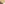 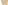 It is Not Uncommon for Educators to Receive a Single Training on a Policy or Practice & then be Expected to Implement on Their Own.
Change the Color of any element individually! 
Color any of the paper or any item to fit your company colors or personal preference. Left click a few times to select the section of the graphic to change color. NOTE: There are segments and pieces to each piece of clipart. Once selected, RIGHT click on the section of the graphic and choose format shape. From there choose a new fill color or if its a gradient, to change the color of that. Good luck 
Adult Learning Leading to Knowledge & Skill Acquisition
Post & Trivette, 2010
[Speaker Notes: Applying Principles of Adult Learning to Presentations and Trainings
Helen W. Post, Executive Director, Utah Parent Center
Carol Trivette, Ph.D., Center for Early Literacy Learning (CELL), NC - Parent Strand 
2010 OSEP Leadership Conference

Point to chart as you say the quote:

I hear and I forget, 
I see and I remember. 
I do and I understand. 

Chinese Proverb]
Impact of Training Components on Teacher Learning and Use
15%
5-10%
85%
18%
5-10%
85%
80%
5-10%
85%
90%
80-90%
85%
Common vs. Recommended Uses of Instructional Coaches
Training & Support
Training & Support
Adhere to Principles of Effective Professional Learning.
  Review Fidelity Measure(s) to be Used w/Intervenors
  Measure Related Knowledge & Skills
  Make Training Replicable (Modularize It)
Design Support Before Training is Completed & Commit
 Practice Measuring Student Performance & Emphasize Visual   	Comprehension (Graphing)
Note: Scripts Very Helpful
Think of Something You Recently Implemented
Stand Up If You:
 Provided Structured Professional Learning (PL/D)
 Allowed Time for Participants to Practice & Receive  Performance Feedback
 Provided Coaching & TA Following the Training
 Have Data on Whether the ‘Practice’ was Applied in the Classroom
Activity
With your shoulder mate, identify one issue, problem, or concern related to professional learning in your building or district?
How can you help address this issue?
7 Steps to Intervention Fidelity
Exposure & Duration: How Often/How Long?
Skill- ed
Intensity
Engag-ed
Inter-vention
Need
Coulter & Gibbons, 2017
Exposure & Duration
Exposure/ Duration
Key Questions:
Is the intervention provided for a sufficient duration & intensity to allow for success as predicted by evidence?
Is intervention fitted to time available? Or
Is adequate time allotted to do the intervention ‘right?’
Key #2Carefully Design the Dosage
[Speaker Notes: Alan]
Exposure/ Duration
Based on intensity of need!
Time?
Based on intensity of need!
Days?
Document
Identify system
Data
The data will inform exposure and duration
Daily 10-min Superior to Longer Duration, Less Frequent sessions
Fact Families - Fourth Grade Example
VanDerHayDen, 2017
[Speaker Notes: REML; unstructured covariance three level model? (class – students – repeated measures)
Grade and condition were significant predictors of final status and growth over time; 
for final  and growth status only daily treatment was significantly better than control
Fourth graders had more growth than 2nd and 3rd 
Final status comparisons show daily better than all other conditions]
Think about This
“Compared to the General Practice of Education, Special Education
is Instruction that is More Urgent, More Intensive,
More Relentless, More Precisely Delivered, More Highly Structured & Direct, and 
More Carefully Monitored for Procedural Fidelity & Effects.” (Kauffman, 1996, p. 206)
Pop-Up: How is dosage determined?
Based on a predetermined schedule?
Based on the intervention requirements?
Based on student needs?
Based on recommendations from a team?
Intensive interventions are  more intensive than supplemental (Tier 2) interventions.
7 Steps to Intervention Fidelity
Student Engaged & Involved?
Student Engaged
Skill- ed
Intensity
T
Engag-ed
Inter-vention
Need
Coulter & Gibbons, 2017
Academic
Behaviors directly related to the learning process – attentiveness, completing work, etc.
Social
Following written and unwritten classroom rules of behavior – coming to school on time, interacting appropriately with peers and teachers, etc.
Engagement
Cognitive
Working to comprehend complex ideas in order to go beyond the minimal requirements – asking questions, persisting, going above and beyond.
Affective
Feelings of involvement in school as a place and a set of activities worth pursing -  belonging and valuing.
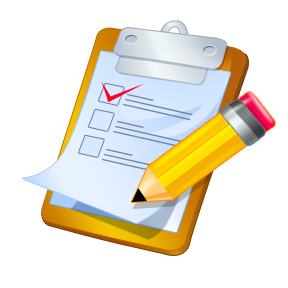 Academic Engagement
Students who exhibit academic engagement behaviors achieve at higher levels than their less academically engaged peers at all grade levels (Finn & Zimmer,  ).
Strong correlations between paying attention and student achievement.
Rowe and Rowe (1992): Regardless of age group or other risk factors (SES , Gender), significant negative correlations between lack of attention and reading achievement (r’s from -.87 - -.48)
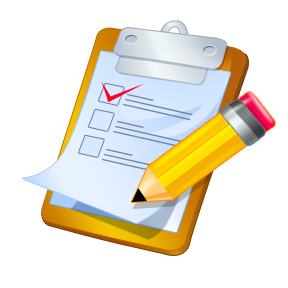 Academic Engagement
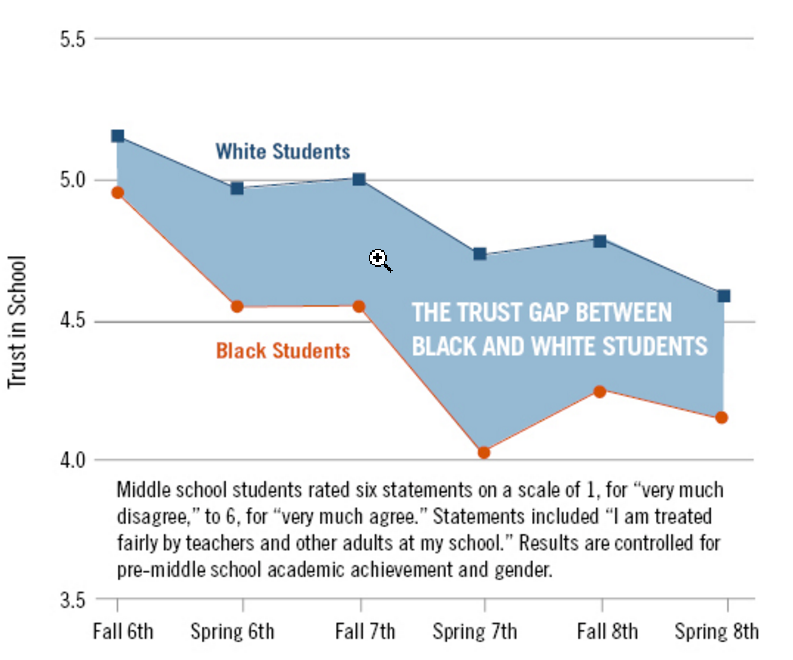 [Speaker Notes: When School Doesn't Seem Fair, Students May Suffer Lasting Effects
Teachers’ ‘wise feedback’ to students may help
By Evie Blad
February 14, 2017
When students believe schools are unfair places, their loss of trust can lead to a lack of engagement that affects them for years, researchers say.
Students who perceive a lack of justice or disparate treatment for certain racial groups may respond with defiant behavior.
And discipline for that behavior may cause them to become further disengaged from school, fostering a spiral of defiance that may lead to poor outcomes, such as less likelihood of college enrollment, researchers from the University of Texas at Austin and Yale and Stanford universities write in a paper published last week.
Black and Hispanic students, who often bear the brunt of inconsistent school discipline, are less likely than white peers to trust their schools, the researchers found.
Relationships between students and educators are key to interrupting that cycle or stopping it from beginning in the first place, the researchers suggest.
"Wise feedback"—interactions that show teachers have high standards for students and believe in their potential—can increase their trust, they found in a smaller, simultaneous experiment. Their findings, published in the journal Child Development, fit into a growing body of research that emphasizes the positive effects of building trusting relationships between students and their teachers and ensuring supportive and fair treatment in discipline and other areas.
"When we're creating school policies, we're not just maintaining order, we're teaching teenagers about how society works, and they use those lessons—those teachable moments—going forward," said David Yeager, an assistant professor of developmental psychology at University of Texas at Austin, who led the study.
The Trust Gap Between Black and White Students
Middle school students rated six statements on a scale of 1, for “very much disagree,” to 6, for “very much agree.” Statements included “I am treated fairly by teachers and other adults at my school.” Results are controlled for pre-middle school academic achievement and gender.
A 'Trust Gap'
The researchers surveyed 277 black and white students at an unidentified middle school twice a year for three years on the amount of trust they placed in their school and their perceptions of bias in school policies. They followed up with those students for years, tracking their disciplinary incidents and, later, whether they enrolled in a four-year college the year after graduation.
The survey asked students to rank six statements—including "students in my racial group are treated fairly by teachers and other adults at [school name] middle school"—on a scale of 1, for "very much disagree," to 6, for "very much agree."
To detect a perception of bias, the researchers asked students to respond on a 5-point scale to questions like, "If a black or a white [school name] student is alone in the hallway during class time, which one would a teacher ask for a hall pass?" Students answered 1 for "almost always the black student," 3 if they expected students of both races to be treated the same, and 5 for "almost always the white student."
Tracking results, researchers found black and white students had similar responses on the trust survey at the start of 6th grade, but a "trust gap" developed by the spring of 7th grade, when black students' average school trust score dropped to its lowest. That's also when black students were most likely to sense inequitable treatment, with their average score on the bias scale falling below 2.5 while their white peers' average score hovered near 3.
And it wasn't just a perception; there was real evidence of bias at the school, the study says, noting that only black students received discipline for broad, subjectively interpreted infractions like "defiance."
Researchers also detected a cycle: A higher perception of bias led to a lower sense of school trust at the end of 7th grade, students with a lower sense of school trust were more likely to be cited for discipline in their 8th grade year, and students with higher discipline rates were later less likely to be enrolled in a four-year college.
Seventh grade seemed particularly critical. Among black students whose trust declined during that year, 43 percent later had on-time enrollment at a four-year college, compared with 64 percent of black students whose trust increased, Yeager said.
In a second study, researchers found similar gaps in trust and perceptions of bias between whites and Hispanics at another middle school, but did not track effects on discipline and college-going rates.
To test whether teachers' actions could counteract factors that caused students to lose trust in their school, the researchers pulled a subset of 88 7th graders with B and C grade point averages from the first experiment. Students in a control group had a note from a teacher placed on an essay they had written that said: "I'm giving you these comments so that you'll have feedback on your paper." Students in the experimental group instead received a note that spoke to their potential as individuals: "I'm giving you these comments because I have very high expectations and I know that you can reach them."
Response to Encouragement
Given the chance to revise their essays, black students in the experimental group were more likely to make changes suggested by the teacher. They also showed less loss of trust over time than their peers in the control group and they had fewer discipline incidents the next year. The researchers emphasized that the experiment used a small sample of students, and that a teacher's encouraging note would not remedy all distrust.
"Of course, truly 'wise' educators do not simply append notes to essays and end their interventions there," the study says. "Instead, they stay mindful of their students' perspectives, and let this awareness continually inform their practices in word and in deed."
The finding that changes to how adults interact with students can influence students' attitudes and, subsequently, their behavior, is supported by a growing body of evidence. Researchers at Stanford recently found that an exercise designed to promote empathy in teachers led to lower suspension rates.
Similarly, a Rutgers University study found that having veteran teachers coach younger peers had an unexpected outcome: an elimination of racial disparities in discipline rates in their classrooms.
That coaching model, called "My Teaching Partner," was developed at the University of Virginia. It emphasizes "holding high expectations for all students in the classroom, individualizing supports, and trusting students" by giving them more choices in the classroom, said Bridget Hamre, the associate director of the Center for the Advanced Study of Teaching and Learning at UVA. For example, teachers may seek students' insights when they introduce new concepts, she said.
"It's anything that shows them that you're authentically interested in understanding their perspective in how the world works," Hamre said. And students whose teachers had the training seemed to respond to their teachers' trust in kind, which led to the surprising disciplinary outcomes, she said.
Changes in teacher behavior seemed to have greater effects on students of color because they've been traditionally marginalized by education systems, researchers say.
"We find that students who chronically had mistrust benefited the most [from receiving an encouraging note]," Yeager said. "A surprising instance of an adult taking you seriously can be a spotlight memory, something you look back to, a turning point."
Coverage of learning mindsets and skills is supported in part by a grant from the Raikes Foundation, at www.raikesfoundation.org. Education Week retains sole editorial control over the content of this coverage.
Vol. 36, Issue 21, Pages 1, 10-11]
*NOTE - In slide show mode click mouse to advance animation
PDCA Path
Low reading achievement leads to increased attentiveness
Reciprocal Effects
Inattentive behaviors have strong negative effects on reading
Reading
Behavior
Academic Engagement
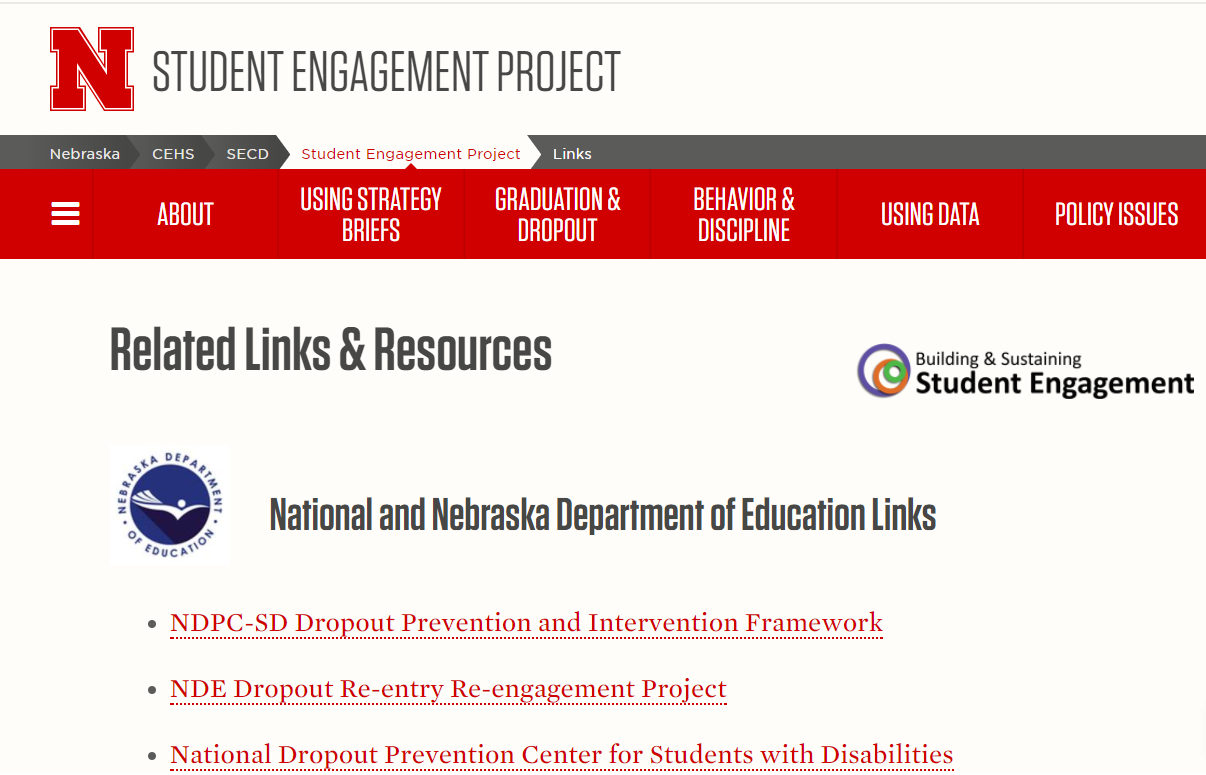 Sample Resource
Acceptability Applied to Students
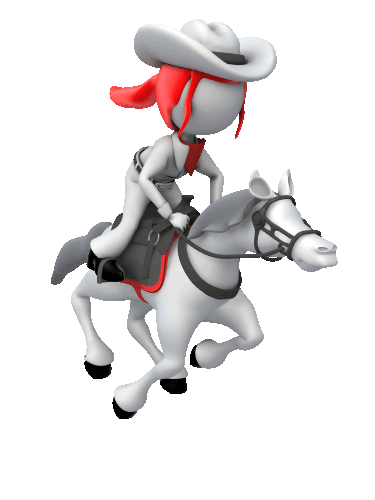 Ask Students
 Use a Survey Measure (ex. KIP – Kids Intervention Profile – Eckert et al)
Here’s  Kim
7 Steps to Intervention Fidelity
Is Procedure Accurate & Sticking
Adherence
Student Engaged
Skill- ed
Intensity
T
Engag-ed
Inter-vention
Need
Coulter & Gibbons, 2017
Systematically Measure Fidelity as Feedback on Training & Support
 No Surprises (presented in ‘Training’)
 Unacceptable Scores -    Reflection of What?
Checklists as Common Method
Adherence
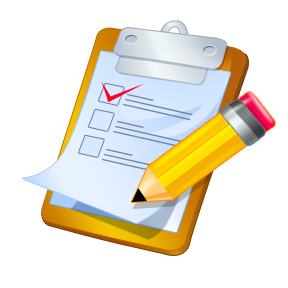 Coulter & Gibbons, 2017
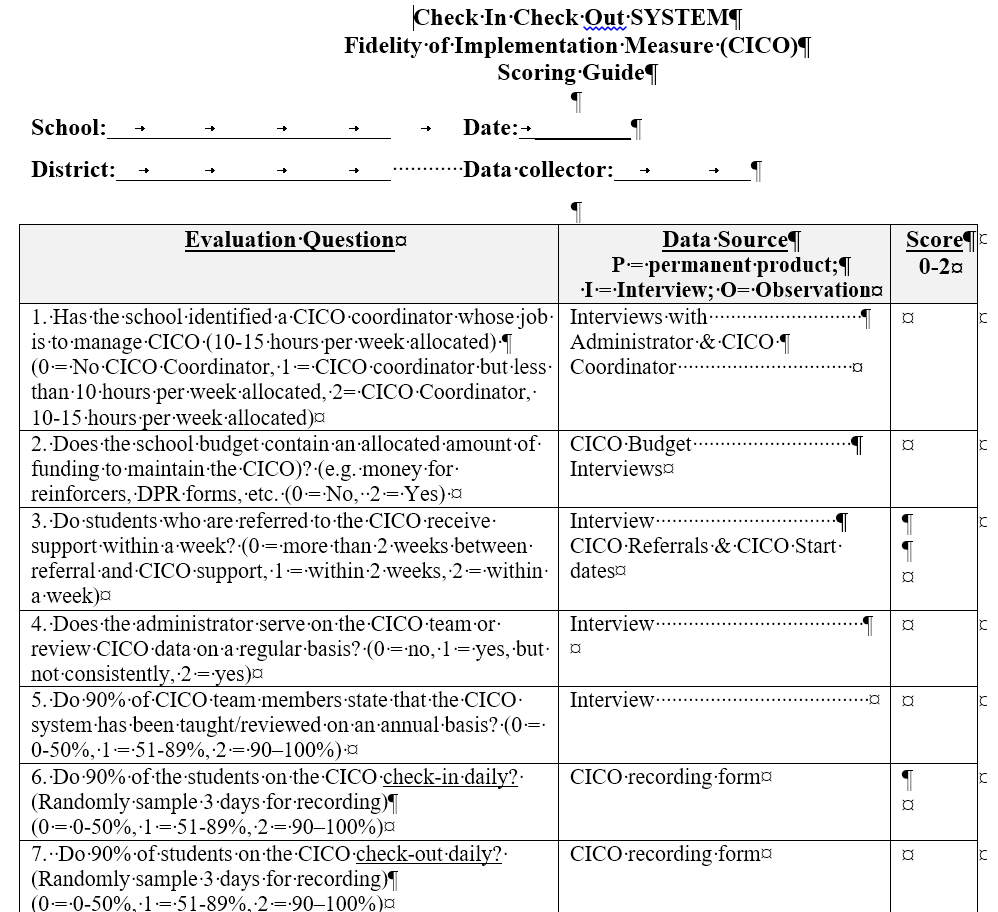 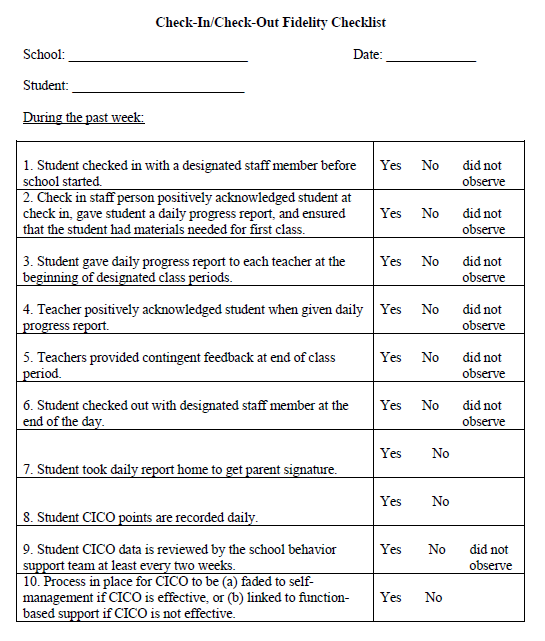 Check-In Check-Out Fidelity Measures
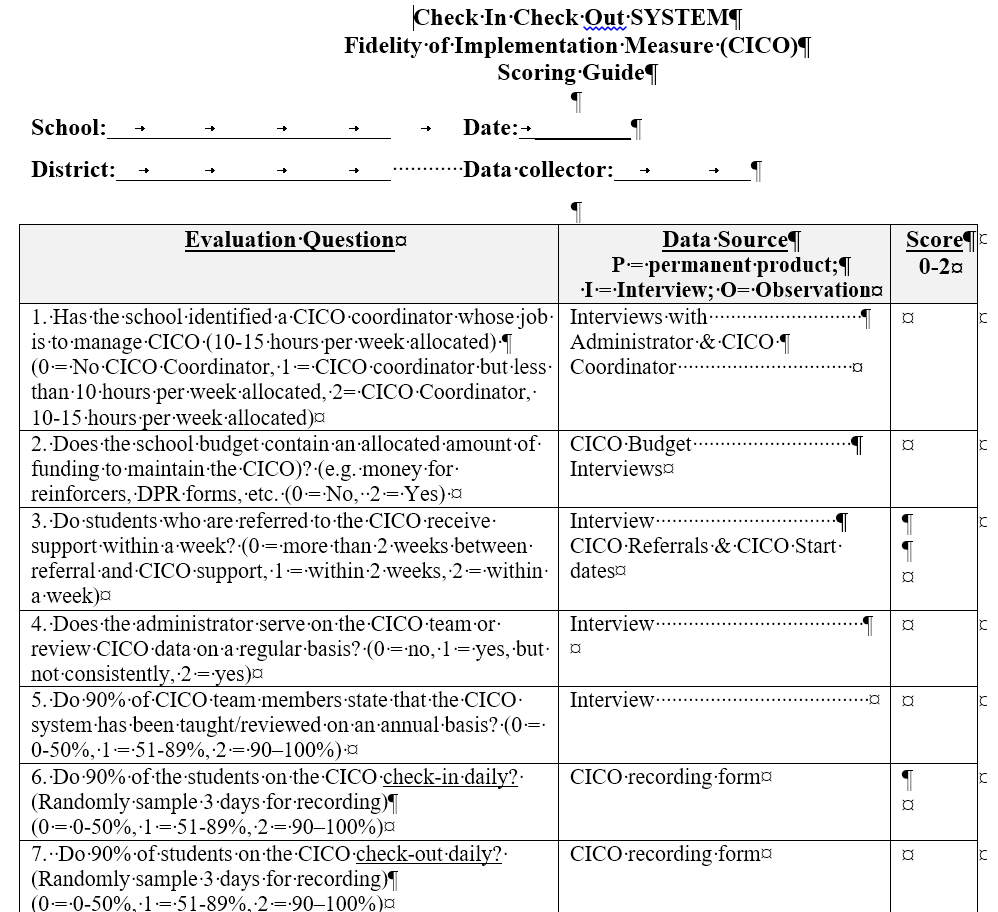 Focus on the System
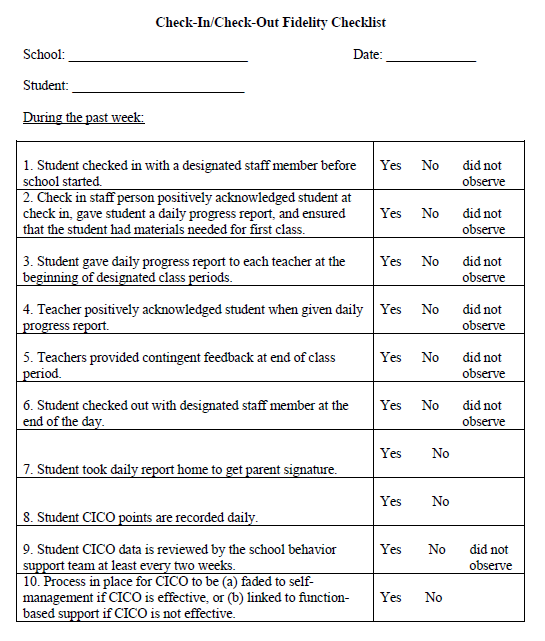 Focus on the Adult & Student
5 Steps to Using Any Implementation Fidelity Measurement
1.  Select a Measure
2.  Ask Teachers for Feedback on Social Validity
3.  Co-Edit w/Guidelines
4.  Teachers Use Measure w/Each Other
5.  School Leaders/PLCs use the Measure to Improve Performance & Results
Common Errors in Developing Checklists
Too Many Items (Not More than 10)
  Not Time-Bound
  Not Co-Created or Co-Edited
  Imposed on Users
How to Create An Integrity Checklist. . .
89
Core Questions
What does the intervention Look like when it’s in Use?

What would be Seen in classrooms where it is Used?

What will teachers and students be Doing when the intervention is in Use?
90
(Hall & Hord, 2001)
Making the Checklist
Identify the Steps in Intervention
Create an Item for Each Step
Yes/No Response for Each Item
Not more than 10 items (5?)
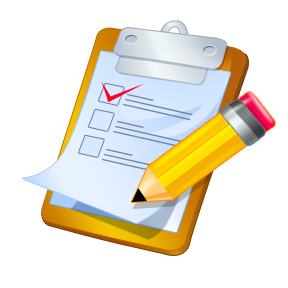 Duet Reading
Purpose
Student and teacher alternate words as they read the same passage together
Provides support for tracking, a delayed model for accurate reading, and establishes a slightly faster reading pace
Duet Reading
Materials
Short texts that the student can read with at least 95% accuracy
Long enough that the student will be able to almost complete the passage in 1 minute after practicing the duet procedure
Duet Reading: Sequence
First Reading
Student reads the passage aloud.  Teacher provides immediate standard error corrections. 
“That word is _______.  What word?”  The student repeats the word.  Teacher says, “Yes. That word is _______.”  Student goes back to the beginning of the sentence to begin again.
Teacher counts back (me you me you me you)
Duet Reading: Sequence
Second Reading 
Teacher and student take turns reading EVERY OTHER WORD. Teacher first this time.  
Teacher should read with excellent expression to avoid typewriter style output. 
 Teacher should push the pace forward by reading each next word as soon as the student read the last word.  Teacher provides standard error corrections immediately following any error. 
“That word is _______.  What word?”  The student repeats the word.  Teacher says, “Yes. That word is _______.”  Student goes back to the beginning of the sentence to begin again.
Duet Reading: Sequence
Third Reading 
Teacher and student take turns reading EVERY OTHER WORD.  Student first this time.  
Teacher continues to model excellent expression and to press the pace forward.
 Teacher provides standard error corrections immediately following any error.
“That word is _______.  What word?”  The student repeats the word.  Teacher says, “Yes. That word is _______.”  Student goes back to the beginning of the sentence to begin again.
Duet Reading: Sequence
Fourth Reading 
Student reads the entire passage out loud alone.
May repeat sequence with a second passage, or the next section of the same passage
Example
98
Scoring the Checklist
Observe the intervention in action
For each checklist item evaluate - Was that step completed?  Y or N
Total “Yes” Responses
Divide the number of “Yes” responses by the total number of items on the checklist
Integrity percentage yielded!
99
Adjustments Made
Criterion for Acceptable Fidelity ?
 Follow Plan Developed During Training
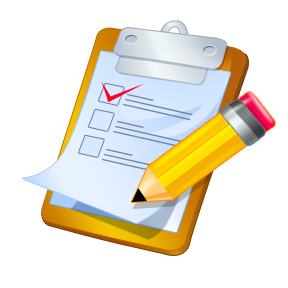 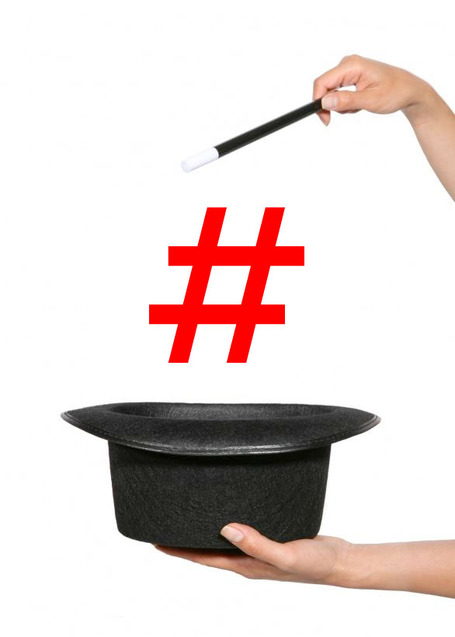 What’s the Magic Number for Fidelity?
Applying Concepts of Implementation Fidelity
80%
Or 100% ?
Coulter & Gibbons, 2017
Summary: Key Factors in Fidelity
7 Pieces Implies Fidelity is Complex
Collaborative Culture is Essential – Builds Ownership
Not Evaluation of Implementer. Helps Everyone (Trainer to Teacher or Interventionist to Student)
Never a Punitive Exercise
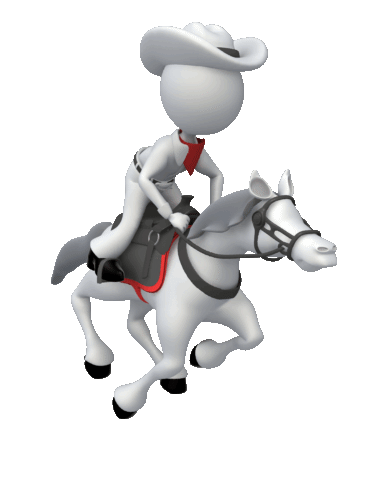 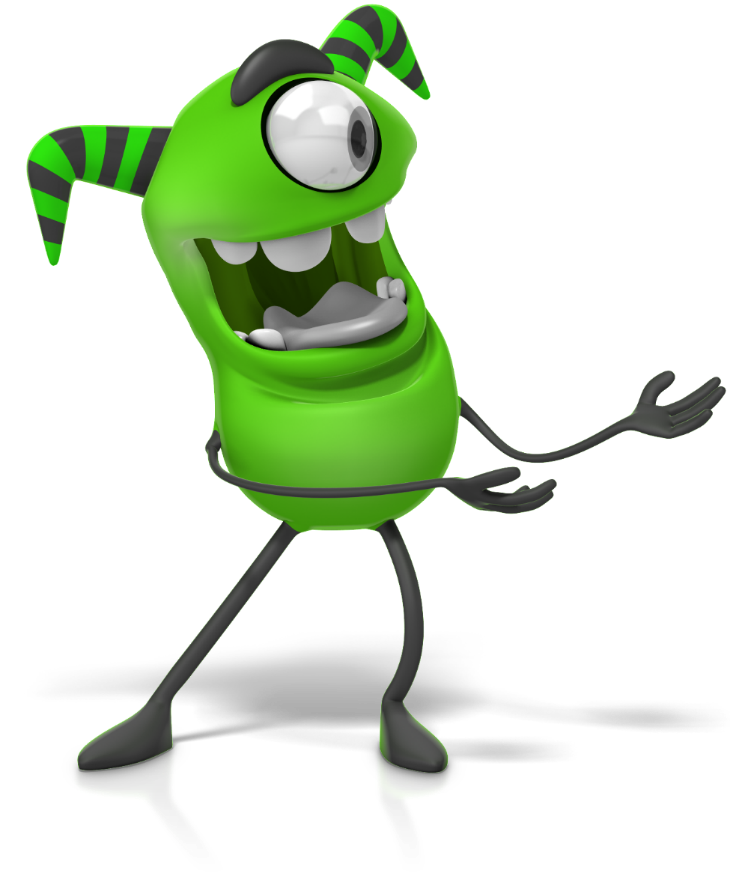 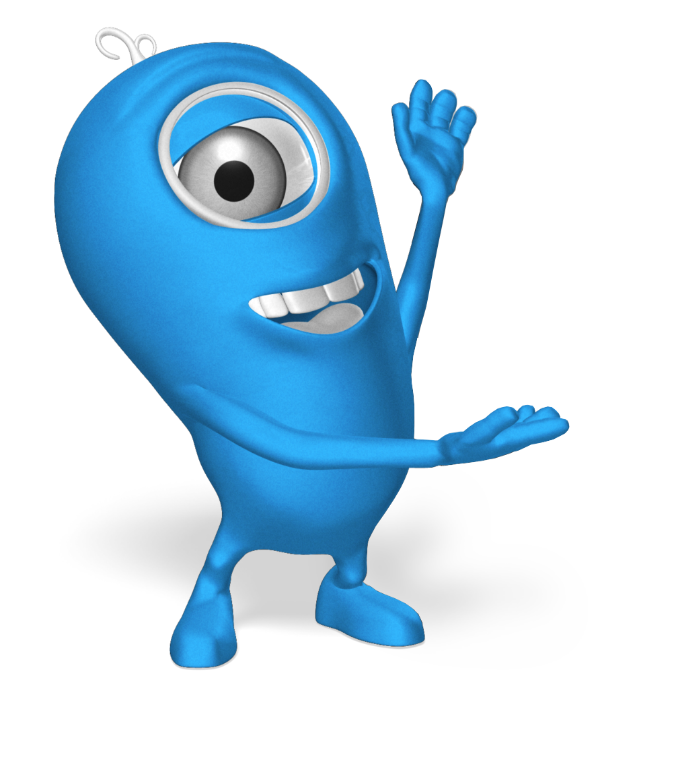 Back to Alan
Key #3Assess Yourself to Expand Your Expertise
[Speaker Notes: Alan]
Next Step: Applying Concepts of Implementation Fidelity
Find Your Handout Tool
[Speaker Notes: 7 Rows – 1 for Each Component]
3 Keys1. Expand Your Working Conception of Fidelity2. Carefully Design the Dosage 3. Assess Yourself to Expand Your Expertise
7 Steps to Intervention Fidelity
Sustained
Desired Outcome
Success
Adherence
Student Engaged
Skill- ed
Intensity
T
Engag-ed
Inter-vention
Need
Coulter & Gibbons, 2017
Careful – This is an Iterative Process
5
3
2
Don’t Be Anxious about Repeating a Step (or Two)
Review: Key Factors in Fidelity
7 Pieces Implies Fidelity is Complex
Collaborative Culture is Essential – Builds Ownership
Not Evaluation of Implementer. Helps Everyone (Trainer to Teacher or Interventionist to Student)
Never a Punitive Exercise
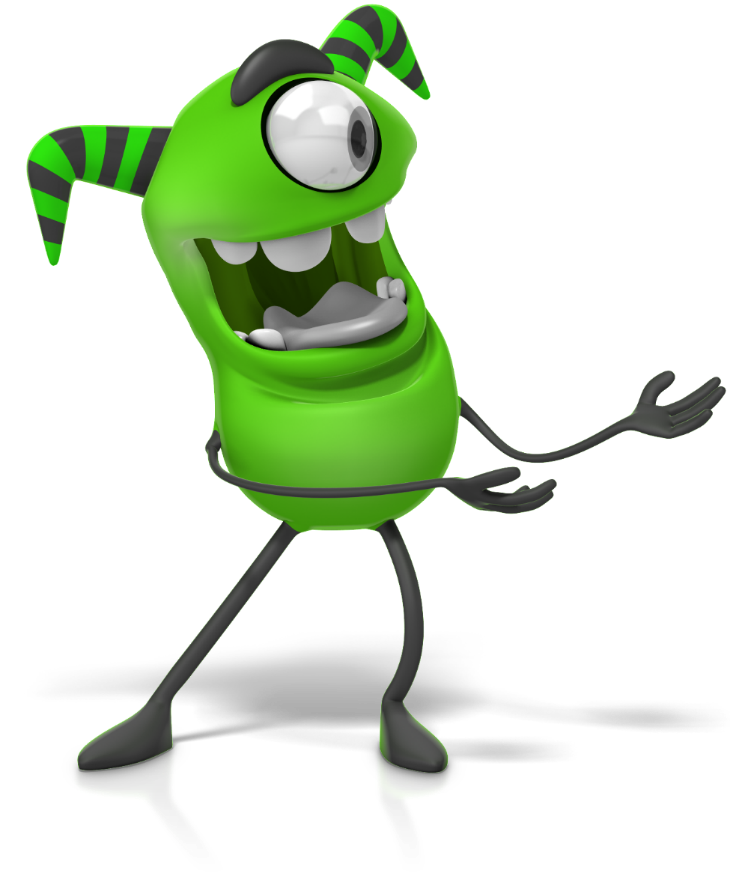 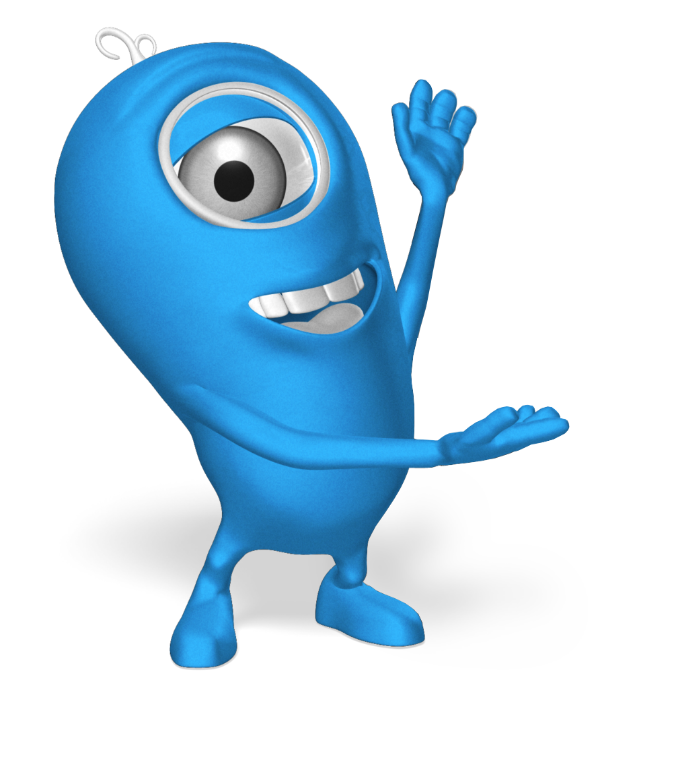 Next Step: Applying Concepts of Implementation Fidelity
Find Your Handout Tool
[Speaker Notes: 7 Rows – 1 for Each Component]
Summary: What Actions Could You Take ?
Following this Session You Could:
 Self-Assess Your Strengths in Implementing Interventions with Fidelity
 Plan a Protocol to Improve Installation of an Intervention.
Closing Activity
From your self-assessment, pick two things you plan to do when you get back to your district.  Compare your two things with your neighbor to see whether your plans for action are the same or different.
You Must Have Questions!
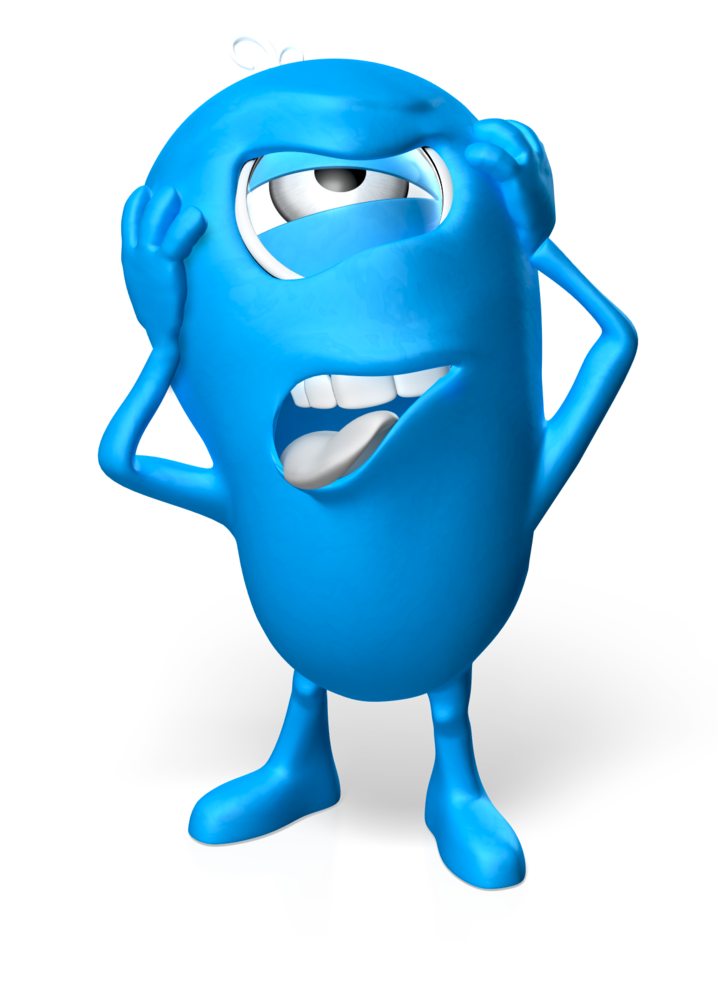 Who Has All the Answers ?
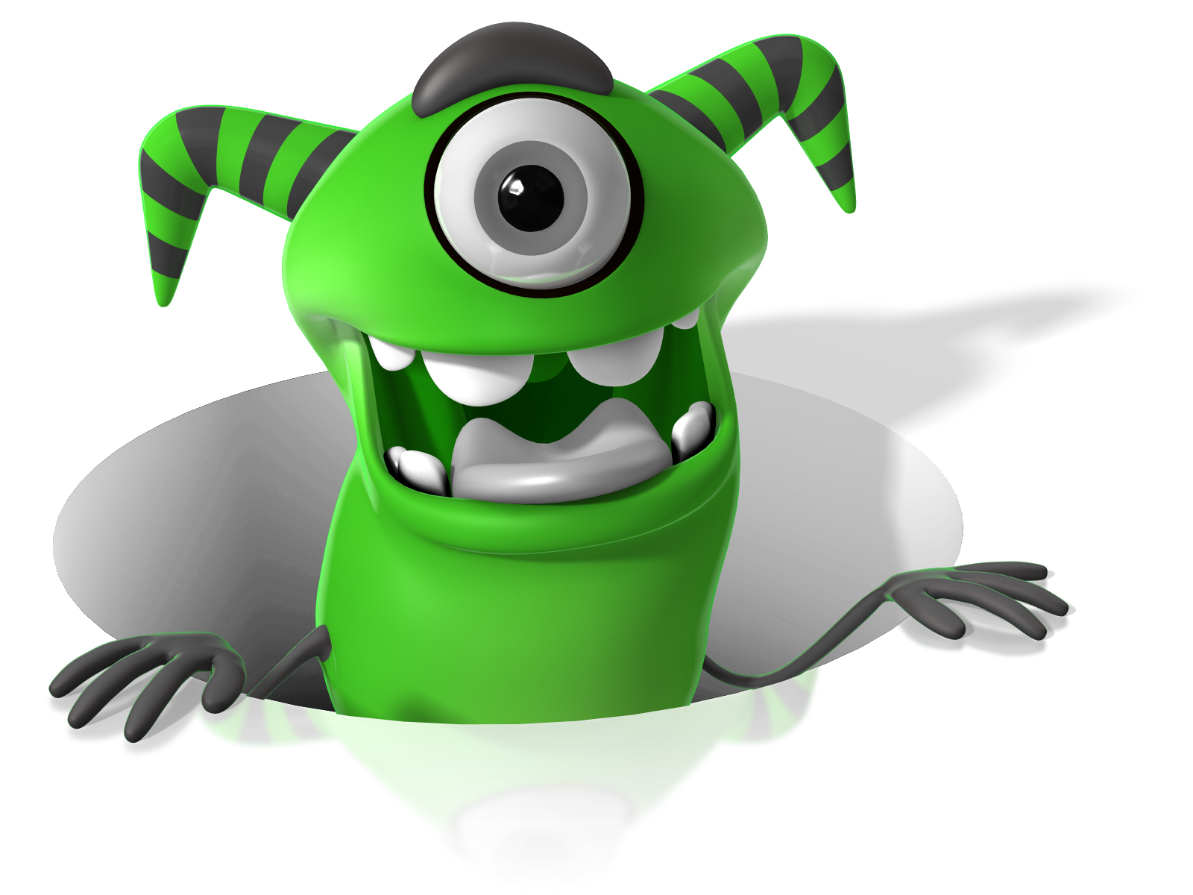 kgibbons@umn.edu